Energikravene i Bygningsreglementet 2018
Præsentationen senest opdateret maj 2024
1
Om Byggeri og Energi
www.ByggeriOgEnergi.dk
Tlf: 31 15 90 00info@ByggeriOgEnergi.dk
Hjemmeside 
Energiløsninger og guider
Beregningsprogrammer til besparelser og fugt 
Information om energikrav i BR18 m.m.
3
Indhold
De forskellige kategorier af projekter i BR  
Nybyg
Ændret anvendelse
Tilbygning
Ombyg og andre forandringer
Udskiftning
Sommerhuse
Overblik over krav til  
Ventilation
Varmeinstallationer
Funktionsafprøvning
Kort om den frivillige lavenergiklasse
Oversigt: Energikravene
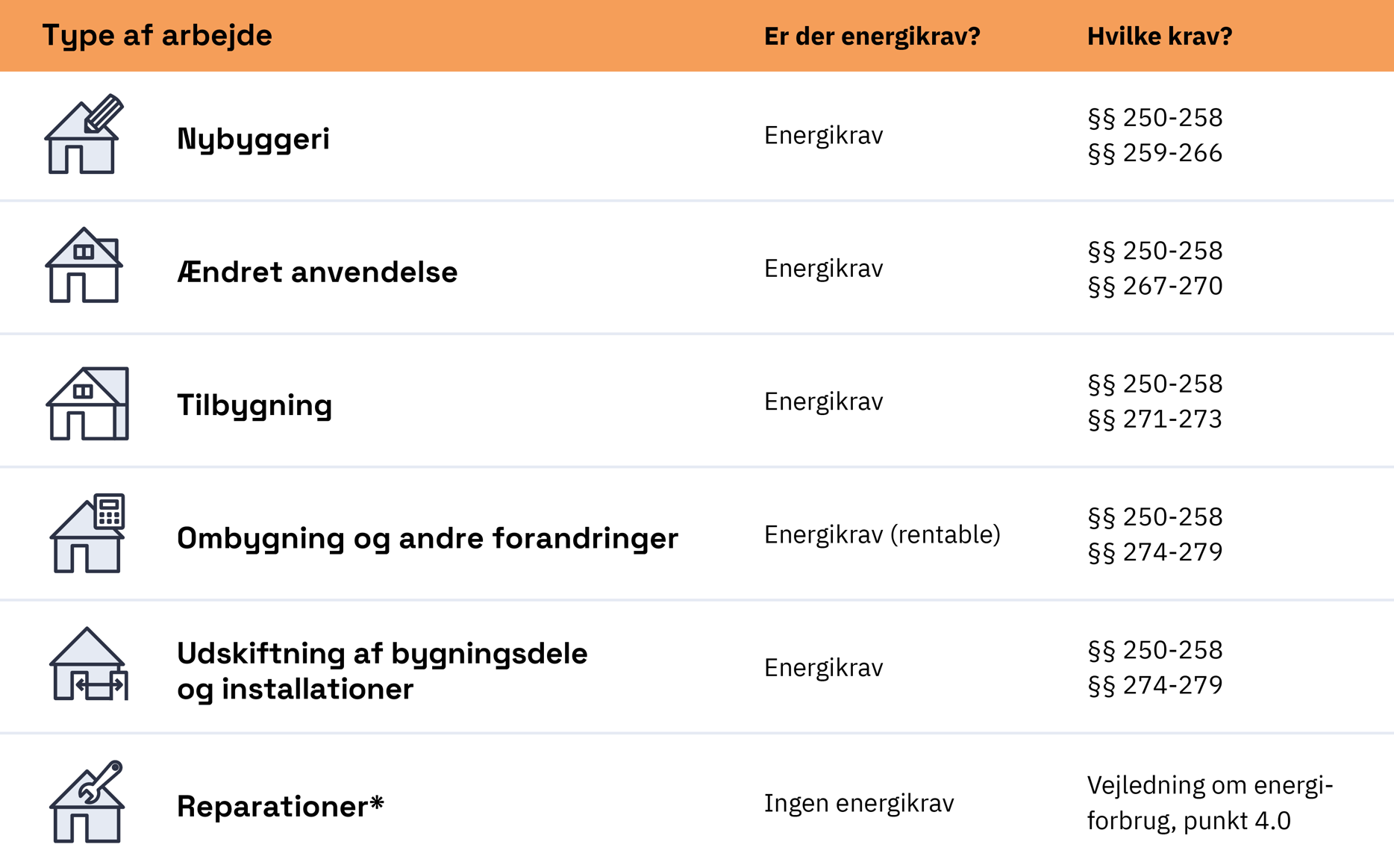 *Reparationer er fx malerbehandling, reparation af puds, ompudsning af facade, nye skotrender og inddækninger, lapning af huller i tag mv.
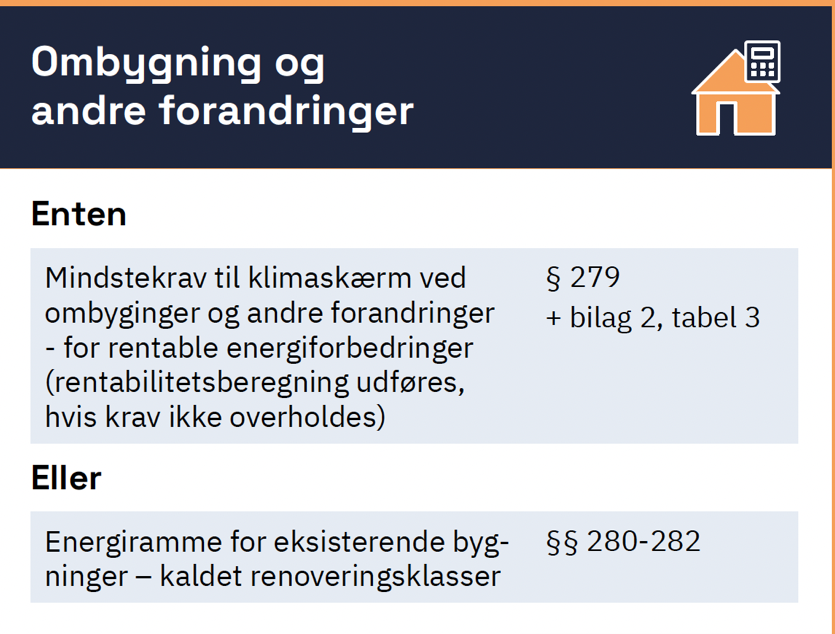 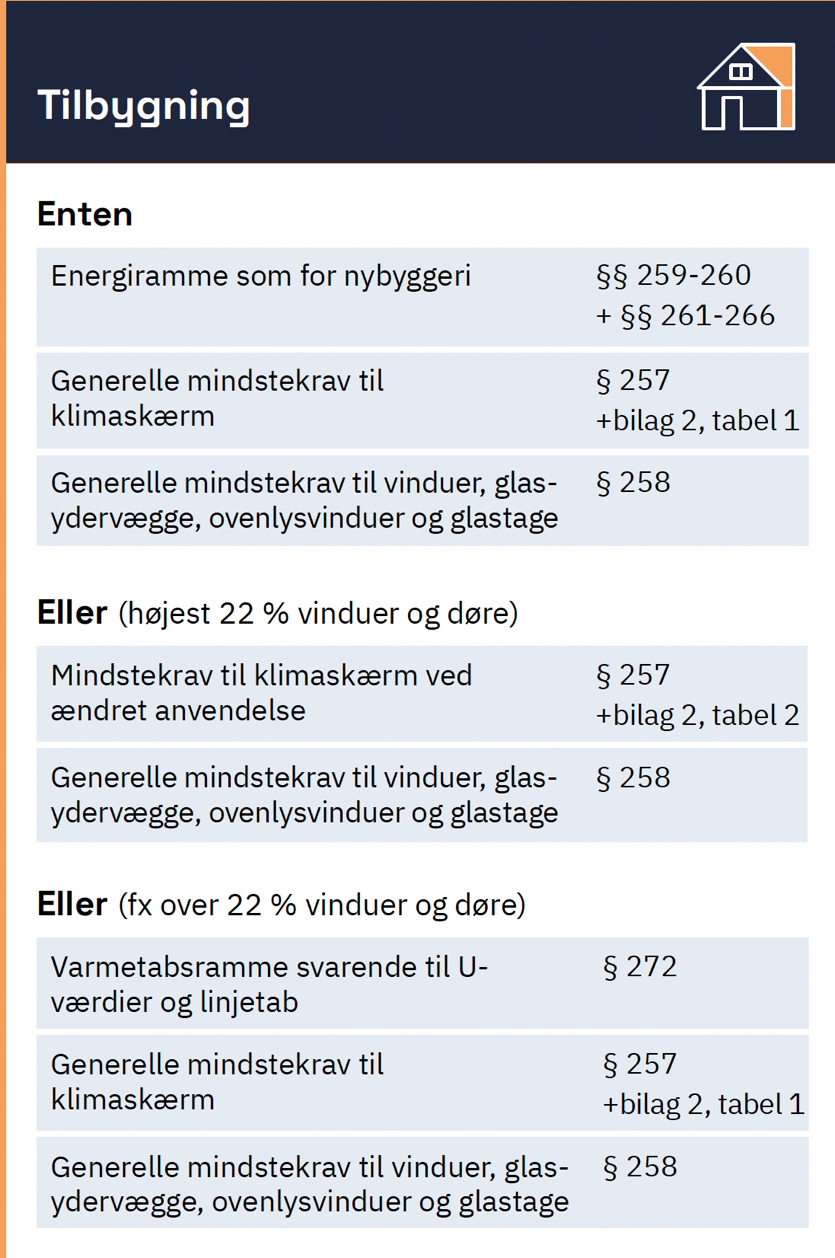 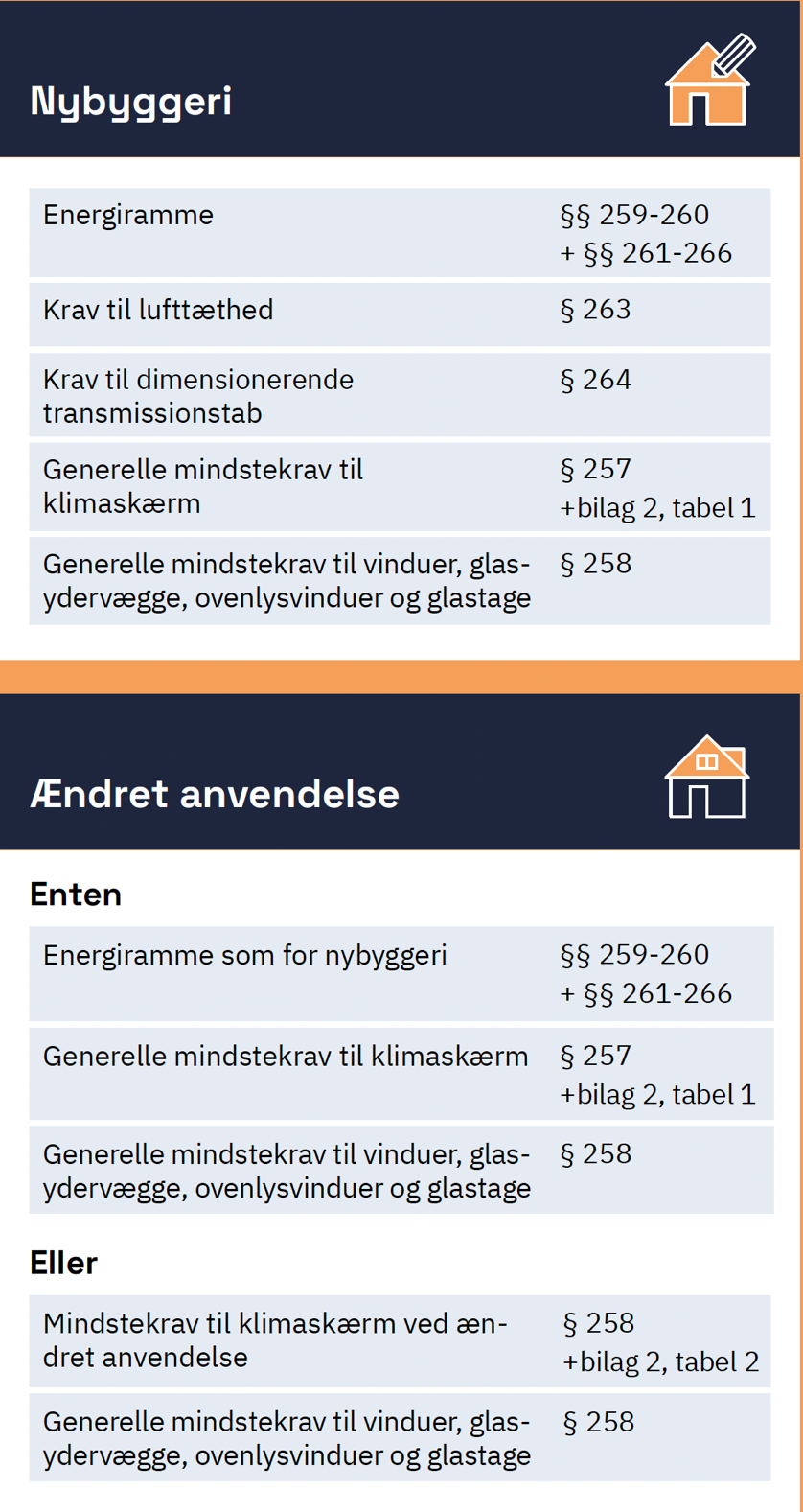 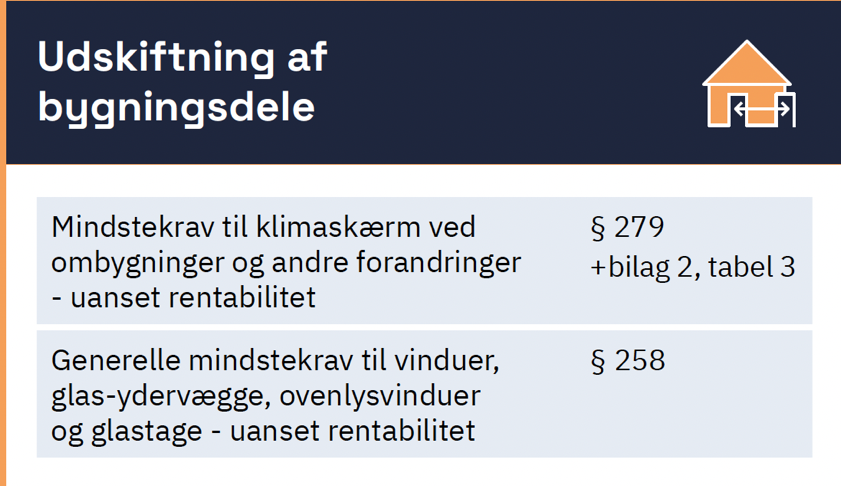 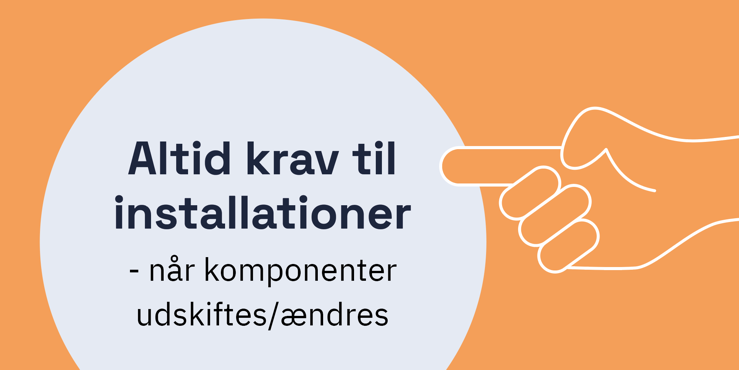 Mindstekrav
Definitioner
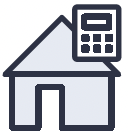 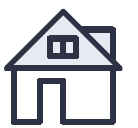 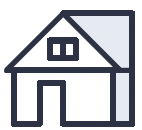 Ændret anvendelse
Når rum bygges om til nyt formål med et væsentligt højere energiforbrug fx
udhus inddrages til beboelse
uudnyttet tagetage inddrages til beboelse
tidligere pakhus, stald e.l. bygges om til kontorer
Tilbygning
Når du opfører flere kvadratmeter i tilknytning til eksisterende bygning fx
ny fløj (i samme niveau som eksisterende bygning)
ny tagetage (oven på eksisterende bygning)
ny kvist
Ombygning og andre forandringer
Når noget bygges om eller forandres, som ikke falder under ændret anvendelse og tilbygning fx 
ny tagbelægning fx nyt tegltag el. stålpladetag
ny regnskærm på let ydervæg
ny-pudsning af facade (ikke tidligere pudset)
Definitioner
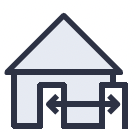 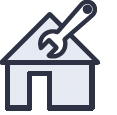 Udskiftning
Når en bygningsdel tages ud af bygningen og erstattes af en ny – uden øvrige ændringer af bygningen fx 
udskiftning af kedel
udskiftning af vinduer
udskiftning af en hel tagkonstruktion inkl. spær
Reparationer og vedligeholdelse
Er ikke omfattet af kravene – malerbehandling, maling af eternittag, reparation af puds på facader, ompudsning af facade, nye skotrender og inddækninger og lapning af huller i tagdækningen o.l.
Tænk altid i energi…
Energikravene vedrører også eksisterende bygninger ved ombygning og andre forandringer, herunder udskiftninger (fremgår af BR18, kapitel 1, § 2)

Eneste undtagelse er reparationer (malerarbejde o.l.)
…og tænk altid i indeklima
Krav til ventilation i eksisterende bygninger ved ombygninger og forandringer, som påvirker ventilationen
herunder udskiftninger, der reducerer ventilationen – fx udskiftning af døre og vinduer (sidstnævnte kan dog løses med udeluftventiler) 
Fremgår af BR18’s vejledning om ventilation, punkt 1.1
Formål
Tilfredsstillende luftkvalitet og fugtforhold i hele benyttelsestiden – også ved renovering
Godt indeklima og god bygningskvalitet
nybyggeri, ændret anvendelse, tilbygning eller ombygning og andre forandringer
Husk altid fugten
Bygninger skal projekteres, udføres og vedligeholdes
så vand og fugt ikke medfører risiko for personers sundhed eller skader på bygningen,
så klimaskærmen er tæt mod indtrængen af regn og smeltevand, og så det på en forsvarlig måde kan løbe af. Tagvand skal via tagrender og/eller tagnedløb afledes til afløb.

BR18: §§ 334 –338
nybyggeri, ændret anvendelse, tilbygning eller ombygning og andre forandringer
Husk altid fugten
Bygninger skal sikres mod 
Skadelig akkumulering af kondensfugt som følge af fugttransport fra indeluften
Kuldebroer i klimaskærmen må ikke medføre problemer med fx kondensdannelse og skimmelvækst
Bygningskonstruktioner og –materialer må ikke have et fugtindhold, der ved indflytning medfører risiko for vækst af skimmelsvamp
Indtrængning af vand fra grundvand og overfladevand og mod opsugning af fugt fra undergrunden

BR18: §§ 334 –338
Nybyggeri
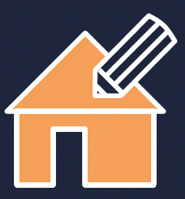 Hvordan overholdes energikravene i BR18?
Nybyggeri
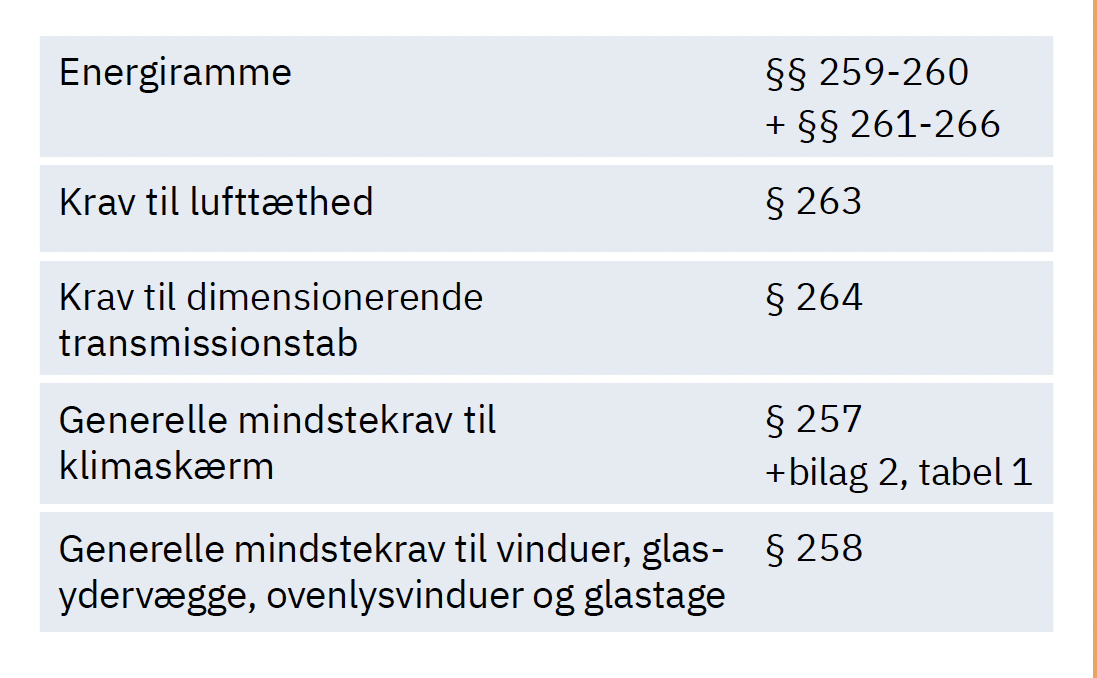 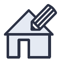 Nybyggeri
Sammenhængen mellem kravene
Energirammen:Sikrer, at bygningen har minimalt energibehov 
Transmissionstab:Sikrer gode bygninger med komfort og velisolerede konstruktioner
Mindste varmeisolering:Sikrer alle bygningsdele mod risiko for fugtteknisk problem pga. kolde overflader
Krav om lufttæthed:Sikrer mod utætheder og trækgener
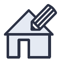 Nybyggeri
Energirammen
Dimensionerende transmissionstab
Generelle mindstekrav til klimaskærm
Lufttæthed
Andel af vedvarende energi
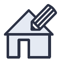 Nybyggeri
Hvad er energirammen?
Det samlede behov for tilført energi til opvarmning, ventilation, køling og varmt brugsvand

SBi anvisning 213 - Bygningers energibehov. Beregningen inkluderer bl.a.
Bygningens klimaskærm
Bygningens placering og orientering, herunder dagslys og udeklima
Varmeanlæg
Bygningens varmeakkumulerende egenskaber
Ventilation
Solindfald og solafskærmning
Belysning (kontorer, skoler mv.)
Pumper
Vedvarende energi
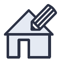 Nybyggeri
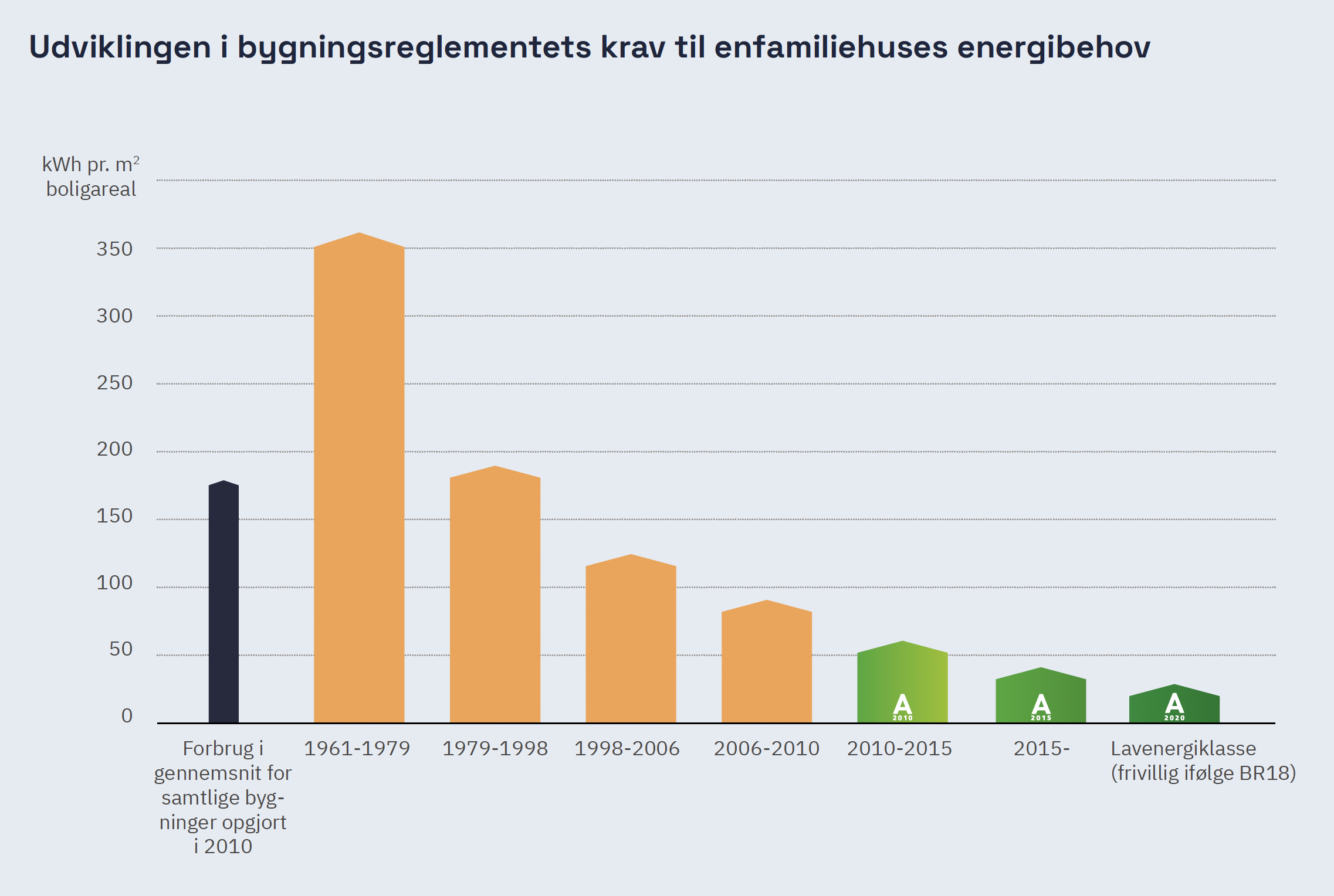 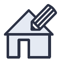 Nybyggeri
Vedvarende energi i energirammen
Modregning af elproducerende vedvarende energianlæg i energibehovet
Max. 25 kWh/m² pr. år kan regnes med (Be18-beregningsprogram tager højde for dette) 
Gælder for alle typer varmeforsyninger
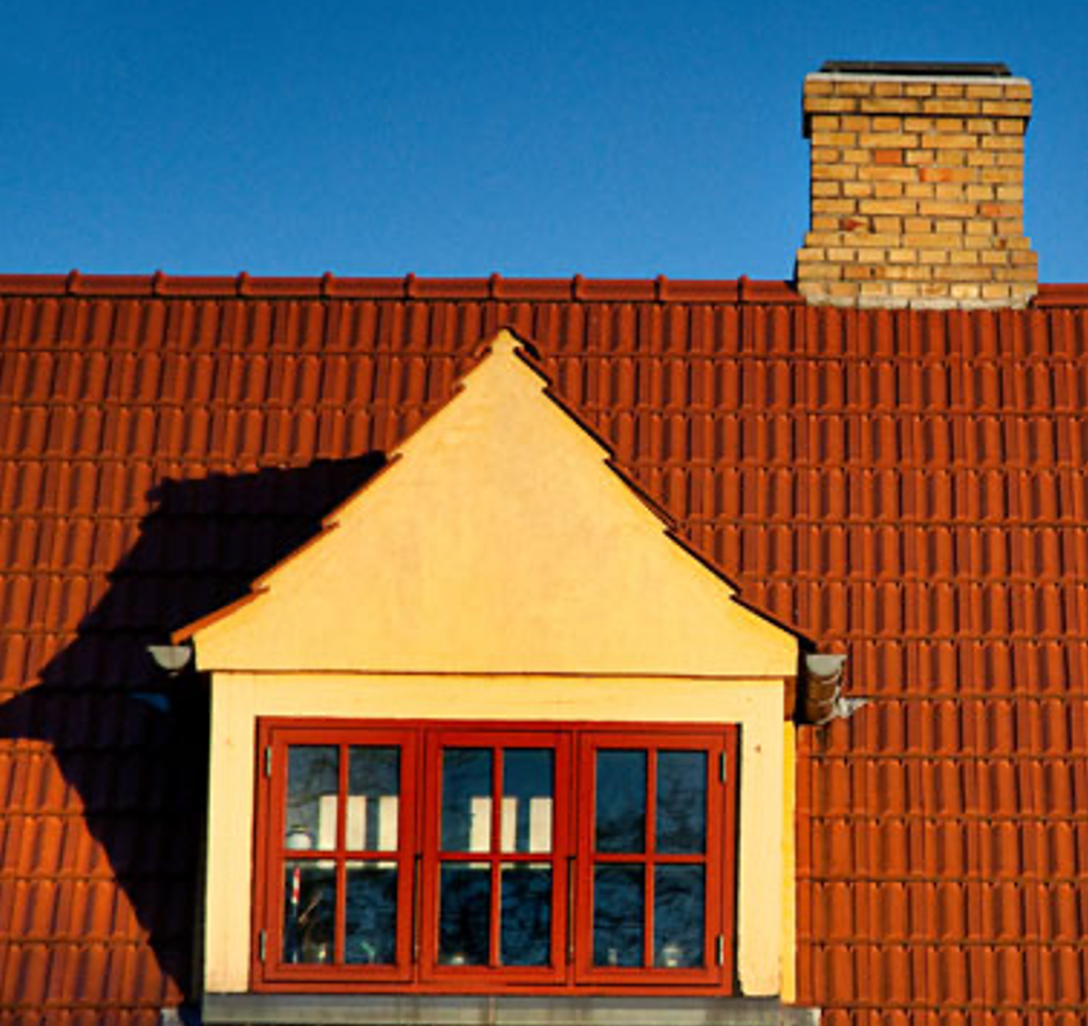 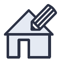 Nybyggeri
Minimumskrav i energiramme
Boliger, kollegier, hoteller o.l.
Samlet energibehov i kWh/m2 pr. år må højst være:
Kontorer, skoler og institutioner o.l.
Samlet energibehov i kWh/m2 pr. år må højst være:
41 kWh/m² +    1.000
30 kWh/m² +    1.000
etageareal
etageareal
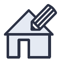 Nybyggeri
Energirammeberegning – hvordan gør man?
Udføres typisk af bygningskonstruktør eller bygningsingeniør
Baseres på beregningskernen Be18 og programmer baseret på den
Skal indsendes til kommunen sammen med ansøgning om byggetilladelse – gælder også for tilbygninger, hvis energirammeberegning benyttes
Når tilladelsen er givet, og byggeriet opført: 
så er beregningen sammen med energimærke = dokumentation for, at bygningen overholder energikravene i BR
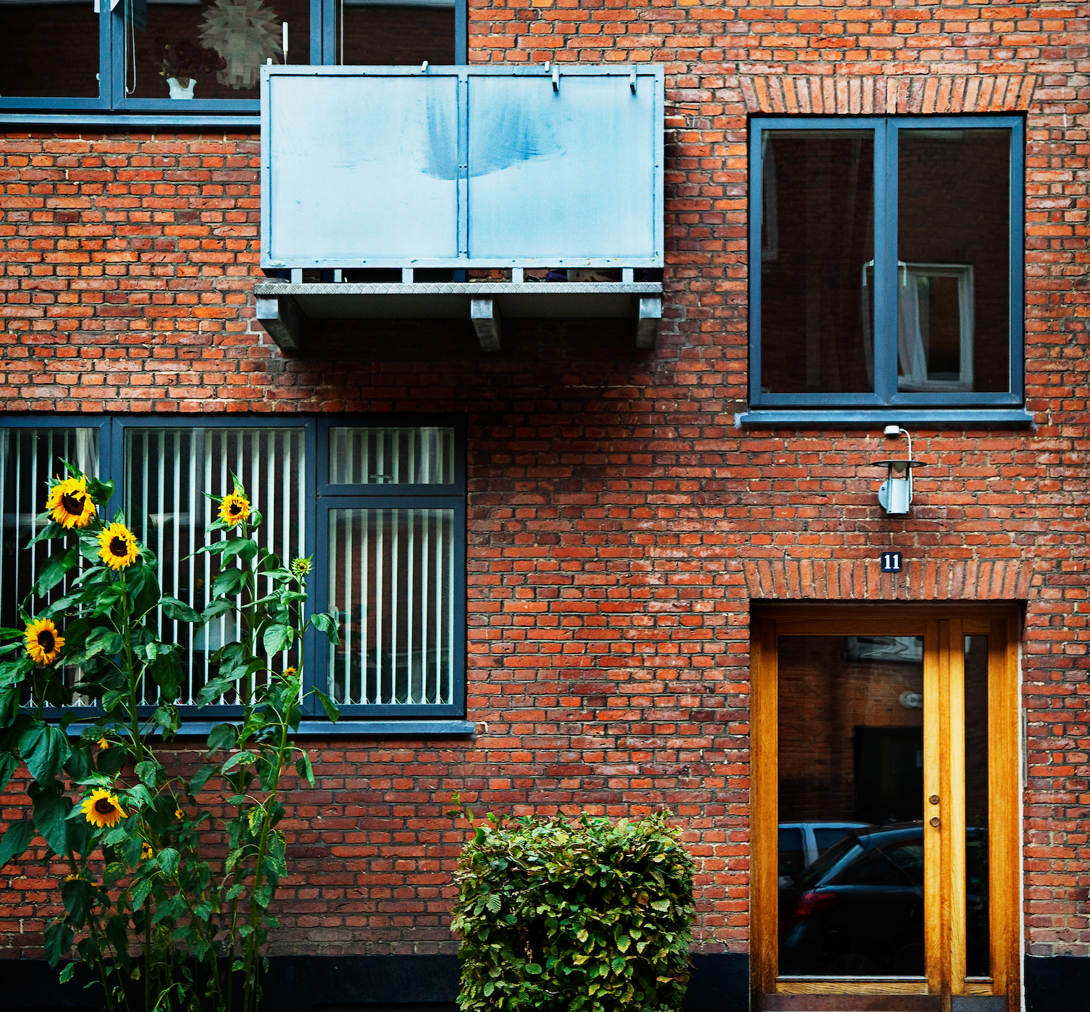 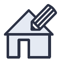 Nybyggeri
Skærpede krav til transmissionstab
NYT: Krav skal nu beregnes – var tidligere en fast værdi
BR-krav i § 264 og § 476 til dimensionerende transmissionstab - inklusiv vinduer og døre
E er antallet af etager. A er det opvarmede etageareal. Antallet af etager (E) udregnes som opvarmet etageareal divideret med bebygget areal og bliver herved et decimaltal. Opvarmet kælder, der ikke indgår i etagearealet, medregnes med 40 pct. i antal etager og det opvarmede etageareal.
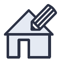 Nybyggeri
Energirammen
Dimensionerende transmissionstab
Generelle mindstekrav til klimaskærm
Lufttæthed
Andel af vedvarende energi
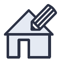 Nybyggeri
Dimensionerende temperaturer
EKSEMPEL
Nyt BR18 enfamiliehus
Beregning efter DS 418
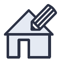 Nybyggeri
Dimensionerende temperaturer
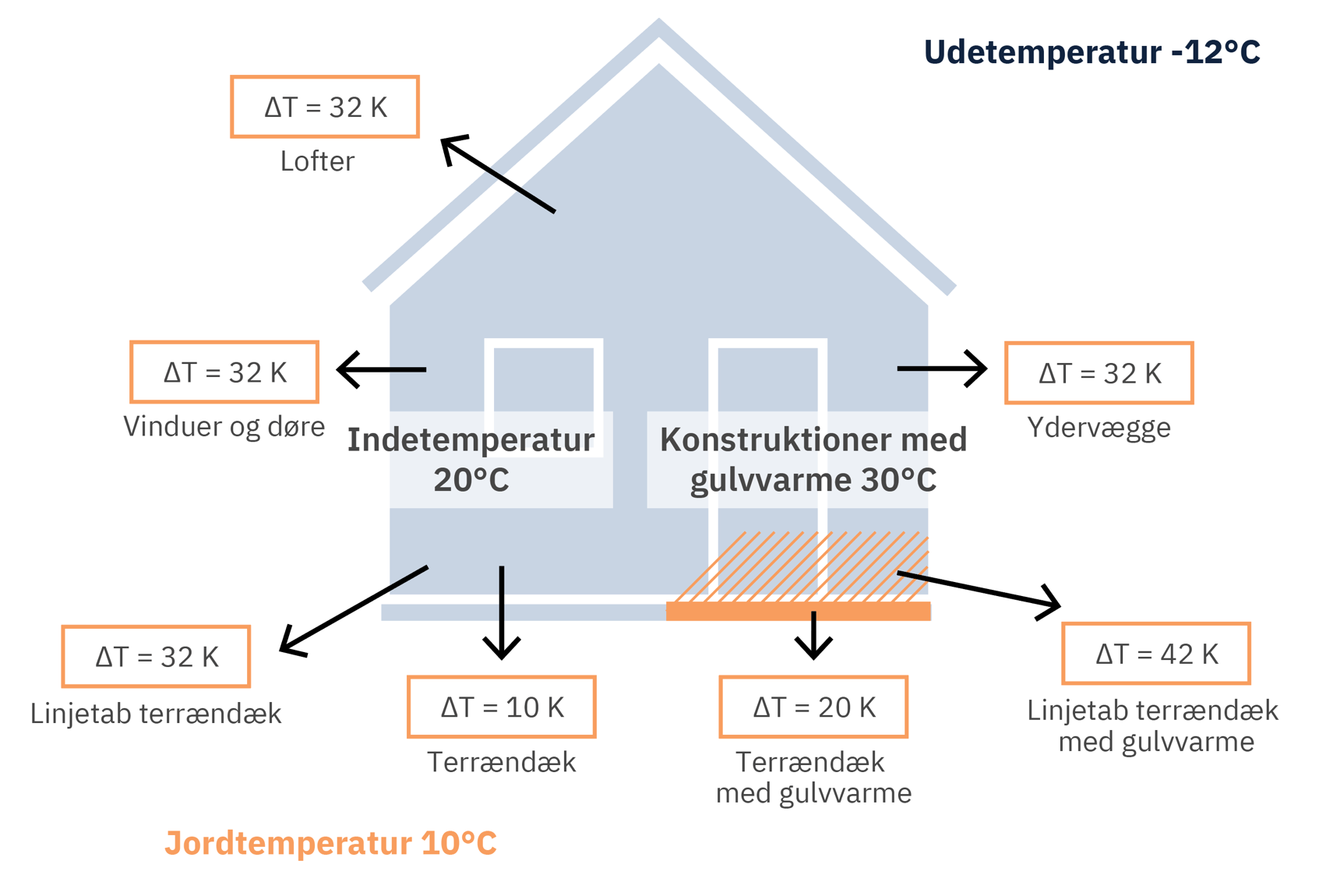 Sum af det samlede varmetransmissionstab gennem klimaskærmen
Dimensionerende temperaturer efter DS 418, Beregning af bygningers varmetab.
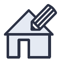 Nybyggeri
Energirammen
Dimensionerende transmissionstab
Generelle mindstekrav til klimaskærm
Lufttæthed
Andel af vedvarende energi
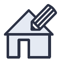 Nybyggeri
Mindstekrav til klimaskærm
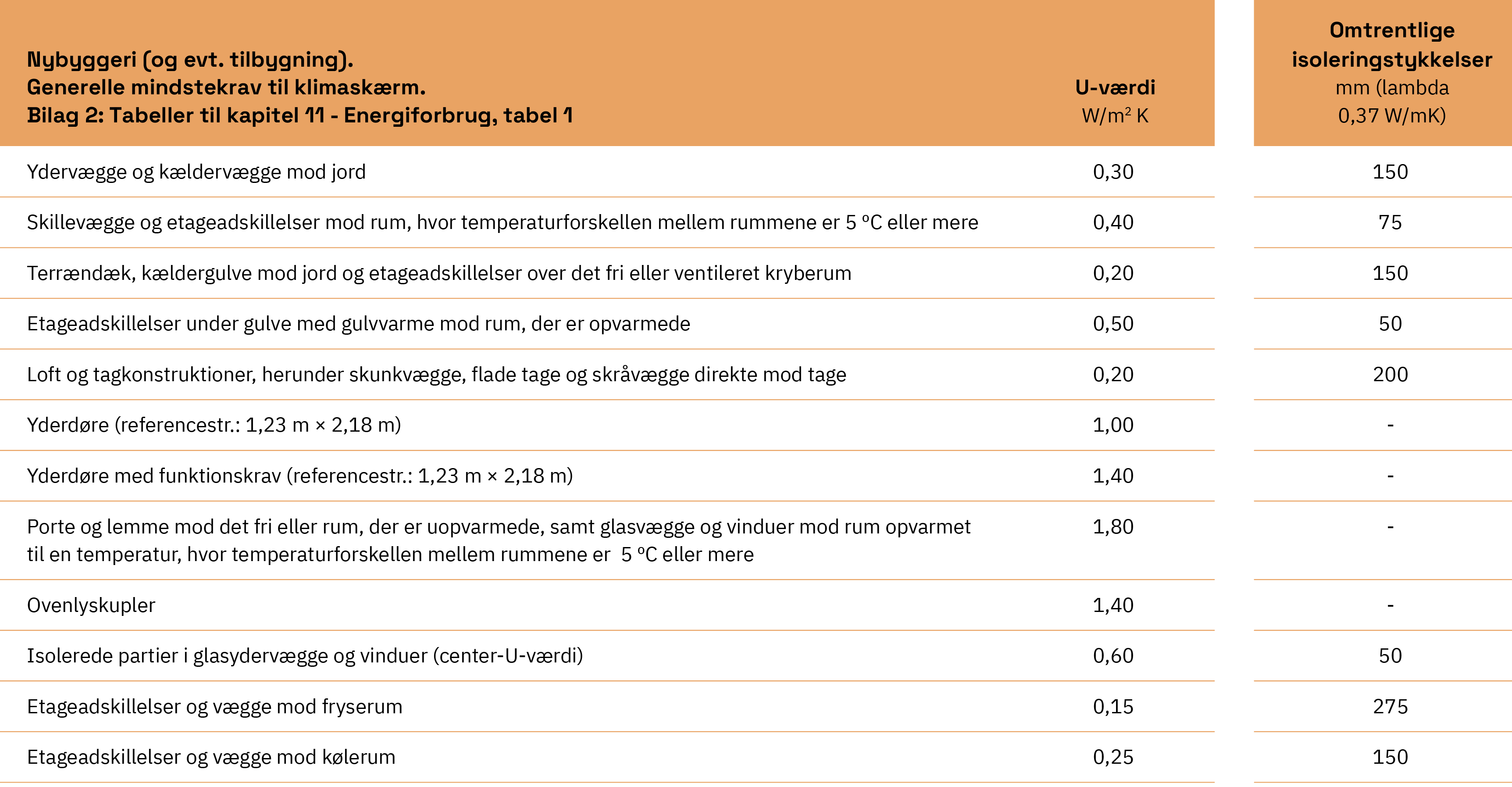 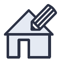 Nybyggeri
Begreber
U-værdi 
Varmemængde, målt i W/m²K, der transmitteres (tabes) til udeklimaet – når temperaturforskellen mellem den indvendige og udvendige overflade er 1°C.Jo lavere U-værdi, desto lavere varmetab
Linjetab 
Det ekstra varmetab som opstår i samlingen mellem konstruktionsdele i klimaskærmen – fx mellem ydervæg og vindue. Ydervæggen og vinduet har hver sin selvstændige u-værdi, men i samlingen mellem dem forekommer et ekstra varmetab. Linjetab angives med det græske bogstav psi Ψ med enheden W/mk.
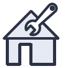 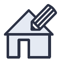 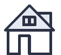 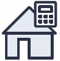 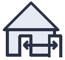 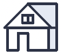 Alle kategorier
Krav til vinduer og glasydervægge
BR18
Eref ≥ -7 kWh/m2 pr. år
Energimærke 
U ≈ 1,1 W/m2 K
BR18 bygningsklasse 2020
Eref ≥ 0 kWh/m2 pr. år
Energimærke 
U ≈ 0,8 W/m2 K
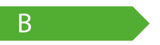 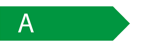 Eref = 196,4 x gw – 90,36 x Uw
Referencevindue 1,23 x 1,48 m 
Energimærker på www.energivinduer.dk
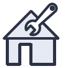 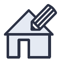 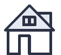 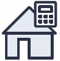 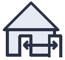 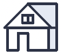 Alle kategorier
Krav til ovenlysvinduer og glastage
BR18
Eref ≥ 0 kWh/m2
BR18 bygningsklasse 2020
Eref ≥ 10 kWh/m2
Eref = 345 x gw – 90,36 x Uw
Referencevindue 1,23 x 1,48 m 
Taghældning 45°
Eref – hvad er det?
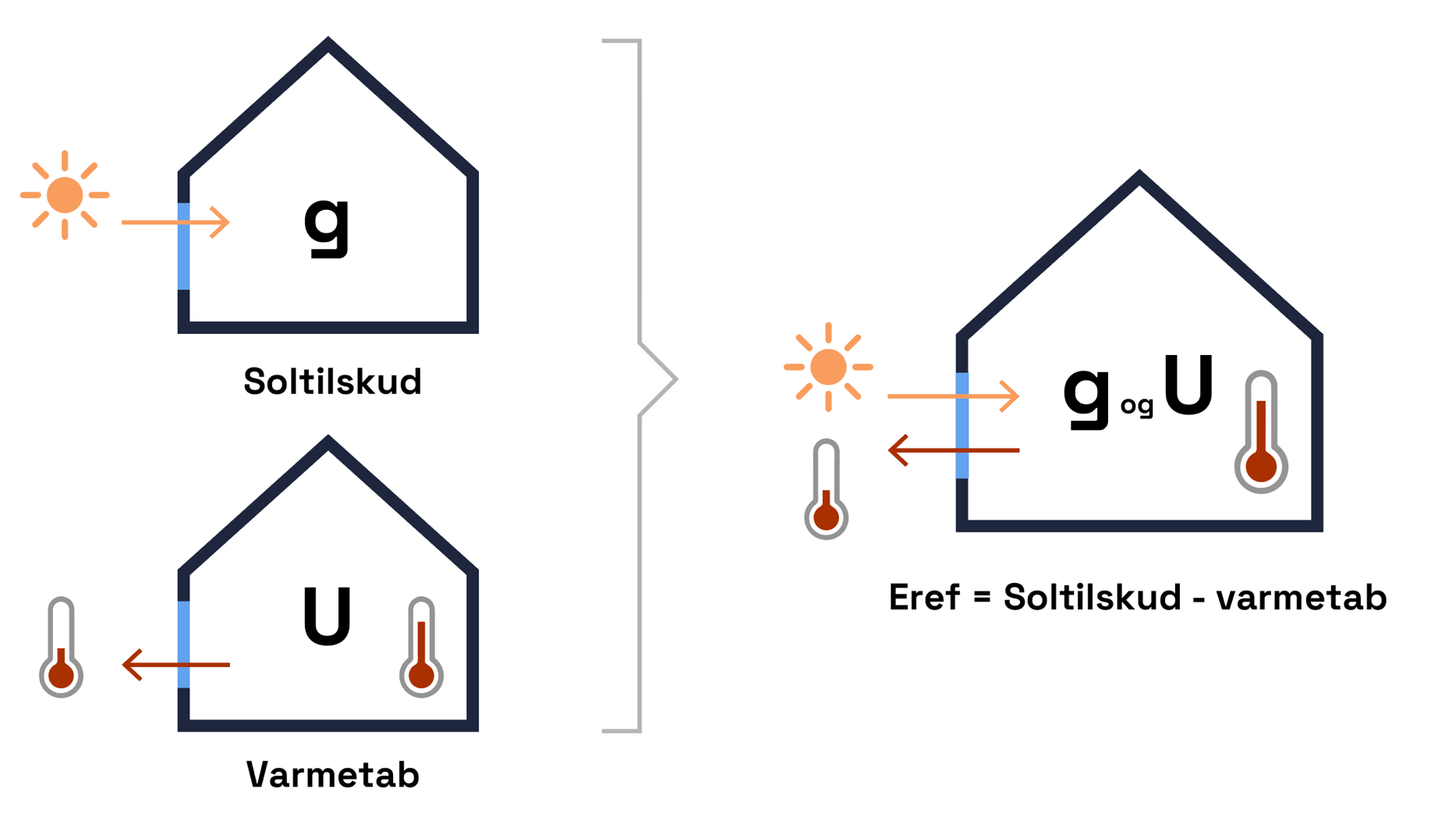 Eref-beregning for vinduer og ovenlysvinduer efter formler i punkt 1.6 i bygningsreglementets vejledning om energi-forbrug
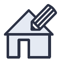 Nybyggeri
Krav til linjetab
Sikrer alle bygningsdele mod risiko for fugtteknisk problem pga. kolde overflader – regulerer ikke energiforbrug
For høje bygninger eller vanskelige funderingsforhold kan krav fraviges - men ekstra varmetab skal med i energirammen
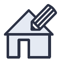 Nybyggeri
Energirammen
Dimensionerende transmissionstab
Generelle mindstekrav til klimaskærm
Lufttæthed
Andel af vedvarende energi
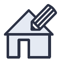 Nybyggeri
Krav til lufttæthed – kun nybyggeri
BR18: 1 l/s pr. m2
Der er ikke længere krav til kommunerne om at teste tætheden.
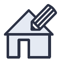 Nybyggeri
Lufttæthed i energirammen
BR18 stiller krav om at lufttætheden ikke må overstige 1,0 l/s pr. m² opvarmet etageareal ved en trykforskel på 50 Pa
Valgfrit om man trykprøver sin bygning – men kommunen skal min. udtage 10 % af byggesagerne til kontrol – dog ikke for enfamiliehuse, dobbelthuse, rækkehuse og sommerhus
Hvis der ikke udføres en trykprøvning, skal der ved beregningen af bygningens energibehov anvendes 1,5 l/s pr. m2, men de 1,0 l/s pr. m² skal kunne opfyldes ved en trykprøvning.
Hvis der udføres en trykprøvning, kan resultatet eller det forventede resultat anvendes ved beregning af bygningens energibehov
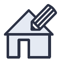 Nybyggeri
Lufttæthed
Lufttætheden testes ved en trykprøvning (blower door test)
På grundlag af standarden DS/EN ISO 9972, Bygningers termiske ydeevne
Tilsigtede åbninger lukkes eller forsegles
Der ledes efter utilsigtede utætheder
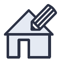 Nybyggeri
Gode råd
Test altid bygningens tæthed – dokumenterer den gode kvalitet
Brug termografering til at finde kuldebroer; og til at skille kuldebroer og utætheder fra hinanden
Gør det inden det indvendige finish-arbejde går i gang (maling, flisearbejder mv.)
Udbedr evt. utætheder – og så ny blower door test
Husk at forebygge fugtproblemer!
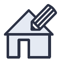 Nybyggeri
Energirammen
Dimensionerende transmissionstab
Generelle mindstekrav til klimaskærm
Lufttæthed
Andel af vedvarende energi
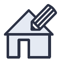 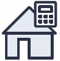 Nybyggeri + ombygning og andre forandringer
Andel af vedvarende energi
§ 293
Bygningsopvarmning i nybyggeri skal baseres på vedvarende energi – undtagen hvor der er: 
Fjernvarmenet (§ 294)
Naturgasnet (§ 295)
Relevant når stor del af klimaskærm forandres i bygning med elvarme eller samtidigt skift af kedel
Forsyning med fjernvarme, opvarmning med varmepumper og biobrændselskedler ✔
Vindkraft og solenergi på matriklen ✔
Den vedvarende energiandel i elforsyningen kan ikke medregnes i energirammen
Ændret anvendelse
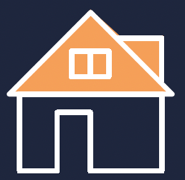 Hvordan overholdes energikravene i BR18?
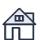 Ændret anvendelse
Eksempler
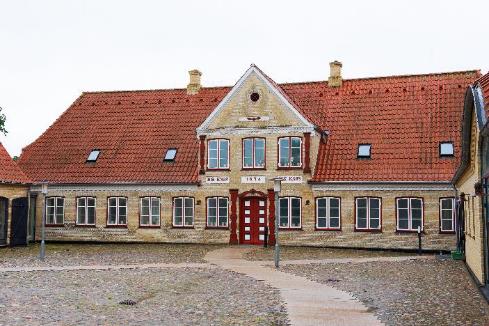 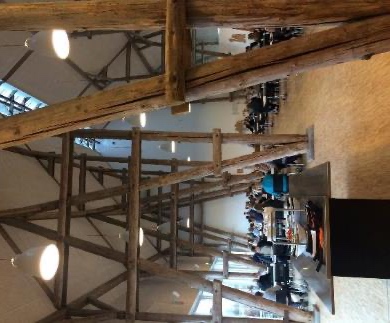 Fra stuehus + staldlænger til bibliotek
Fra stald til kantine
Ændret anvendelse
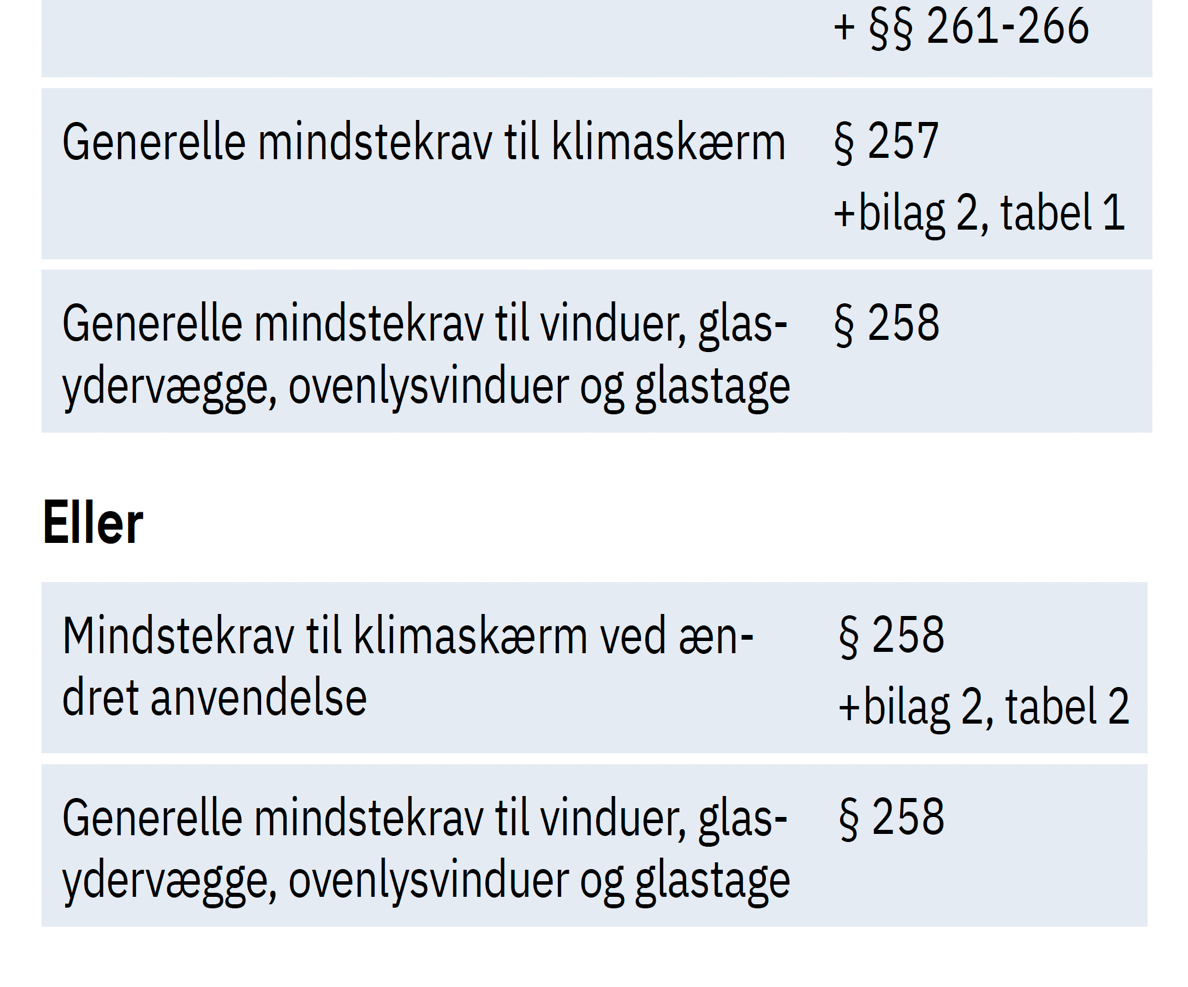 Metode 1
Metode 2
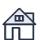 Ændret anvendelse
Metoder
Metode 1: Energiramme
Er gennemgået under nybyggeri – dog er det sådan at:  
Ved ændret anvendelse ingen krav om vedvarende energi eller lufttæthed (men husk at vurdere fugtproblemer)
Metoden bruges dog sjældent ved ændret anvendelse
Metode 2: Mindstekrav
Mindstekrav til vinduer, glasydervægge, ovenlysvinduer og glastage som for nybyggeri 
Mindstekrav til klimaskærm ved ændret anvendelse som på næste slide
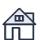 Ændret anvendelse
Mindstekrav til klimaskærm
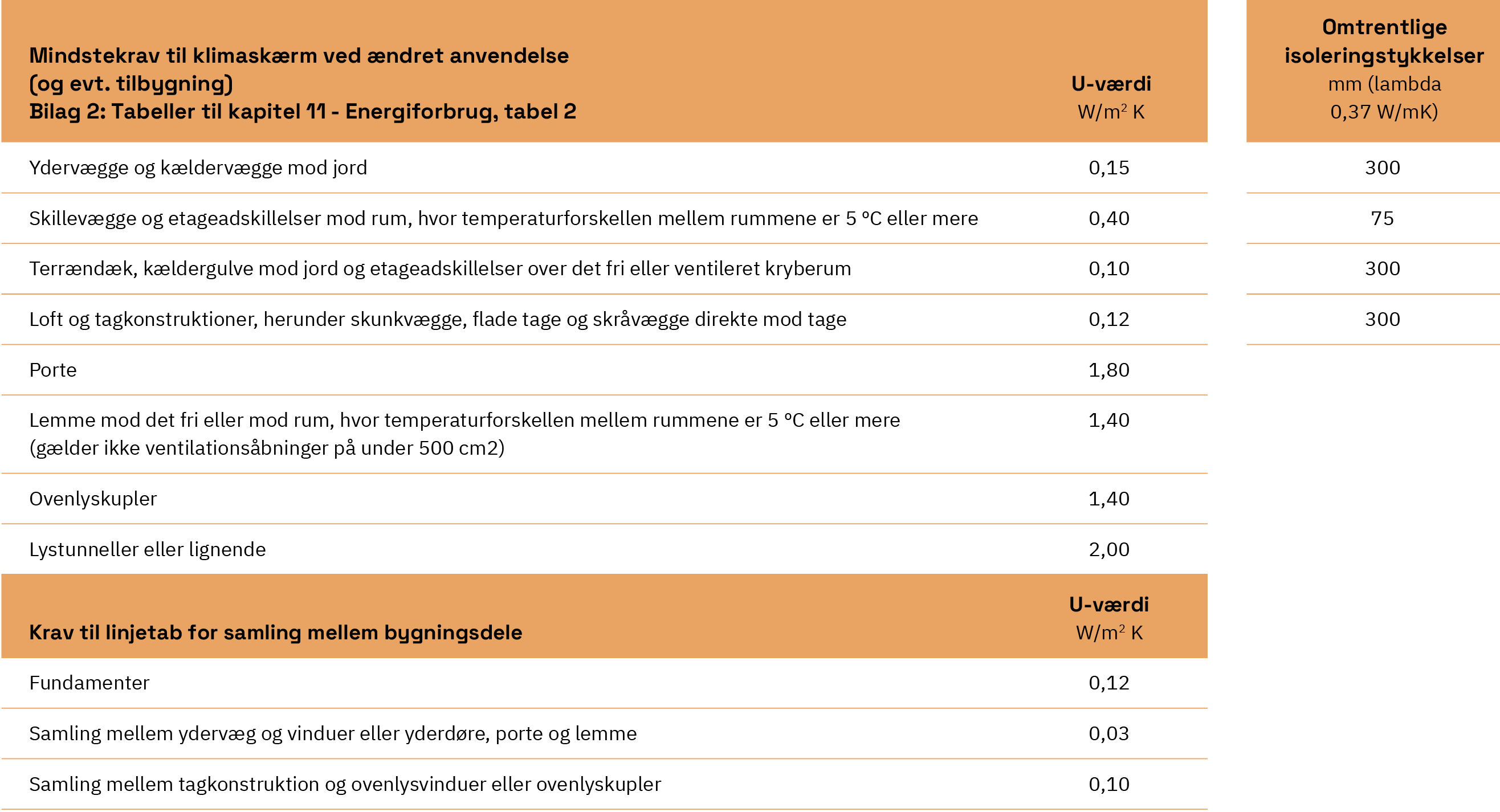 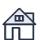 Ændret anvendelse
Krav til linjetab
Tilbygning
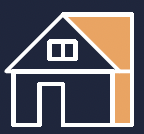 Hvordan overholdes energikravene i BR18?
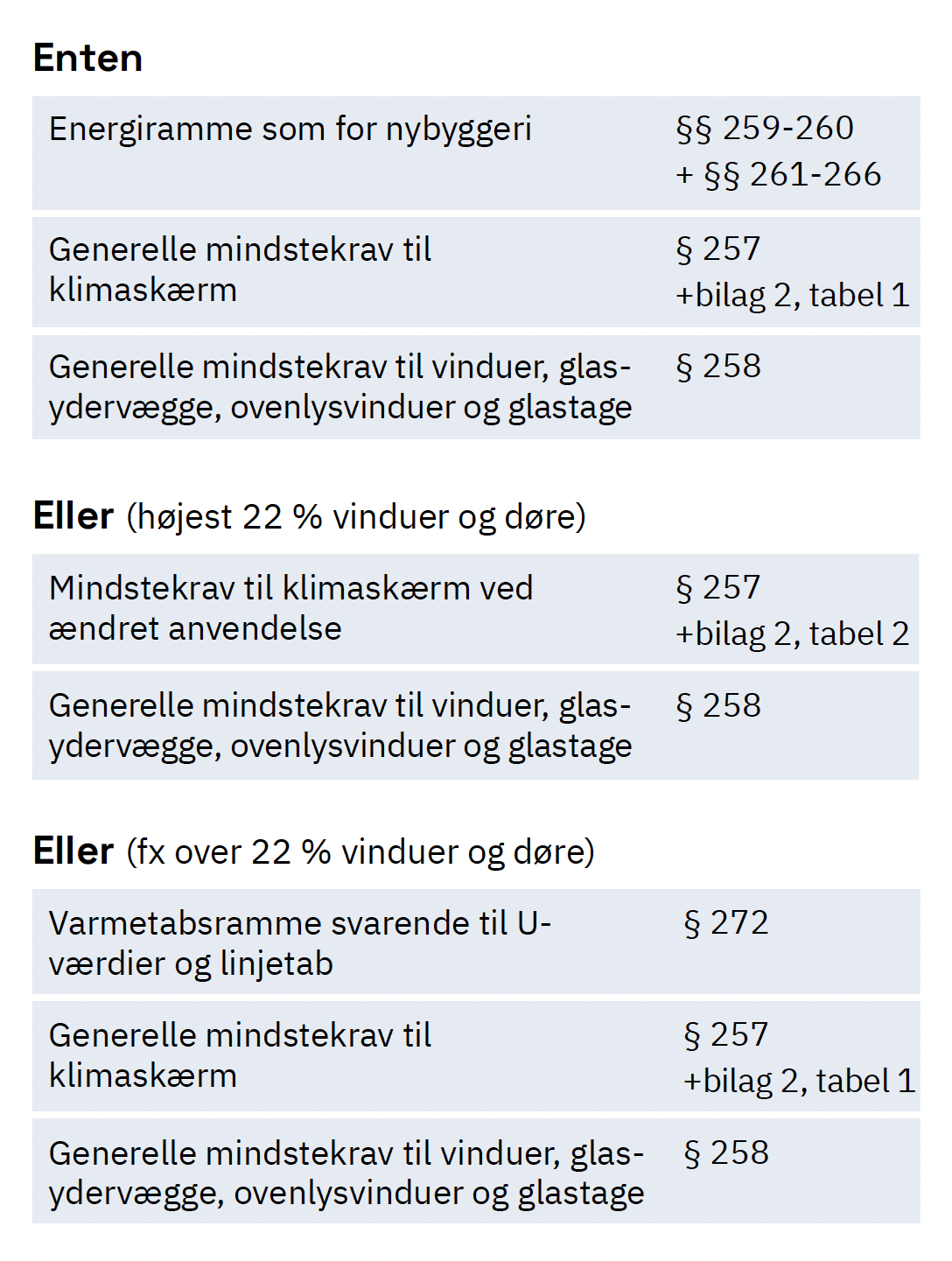 Tilbygning
Metode 1
Metode 2
Metode 3
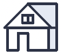 tilbygning
Metoder
Metode 1: Energiramme
Er gennemgået under nybyggeri – dog er det sådan at:  
Ved tilbygning ingen krav om vedvarende energi eller lufttæthed (men husk at vurdere fugtproblemer)
Energirammen bestemmes ud fra hele bygningens areal. Energibehovet beregnes derimod kun for tilbygningen
Metoden bruges sjældent ved tilbygninger
Metode 2: Mindstekrav
Mindstekrav til vinduer, glasydervægge, ovenlysvinduer og glastage som for nybyggeri 

Mindstekrav til klimaskærm som for nybyggeri
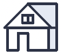 tilbygning
Metoder
Metode 3: Varmetabsramme
Når tilbygningen ønskes opført med mere end 22 % vinduer og døre – eller med ringere U-værdier nogle steder – som vist på tidligere slide under ændret anvendelse.
Generelle mindstekrav til klimaskærm skal fortsat overholdes - som vist på tidligere slide under nybyggeri.
Hvis man bruger metode 3 for en tilbygning: 
Tilbygningens varmetab skal være mindre end varmetabsrammen 

Det kræver to separate beregninger (udføres i regneark):
Beregning af varmetabsrammen
Beregning af tilbygningens faktiske varmetab
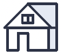 tilbygning
De to beregninger: Forskellene
U-værdierne og linjetabene i den faktiske beregning kan variere i forhold til U-værdierne og linjetabene i BR18’s bilag 2 til kapitel 11.
I den faktiske beregning: 50 % af det varmetab, som tilbygningen dækker af den eksisterende bygnings facade kan modregnes.
Der må ikke modregnes for tagboliger og førstesale.
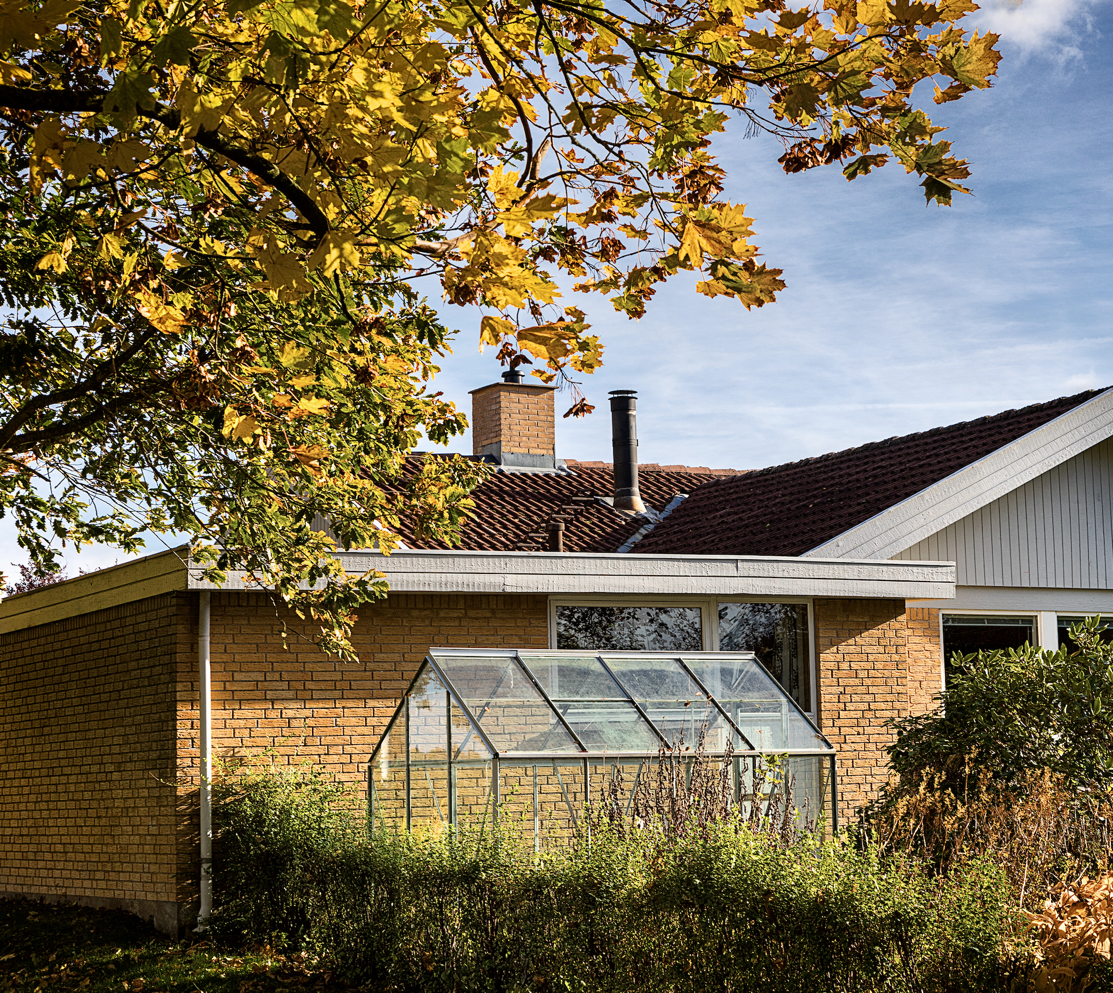 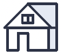 tilbygning
Eksempel
Ny tilbygning på 36,0 m² til et eksisterende 60’er-parcelhus.
Tilbygningen er i én etage med terrændæk og gulvvarme samt 25° tag med isolering på loft.
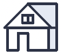 tilbygning
Eksempel – varmetabsramme
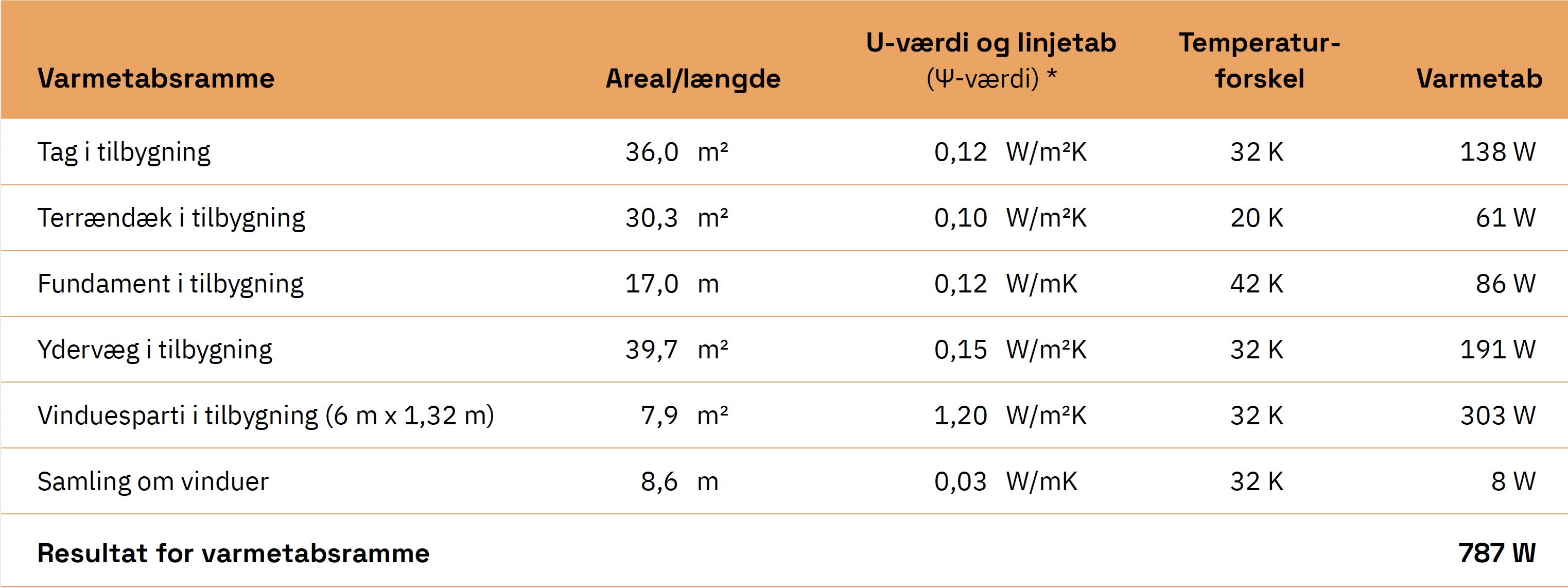 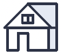 tilbygning
Eksempel – faktisk varmetab
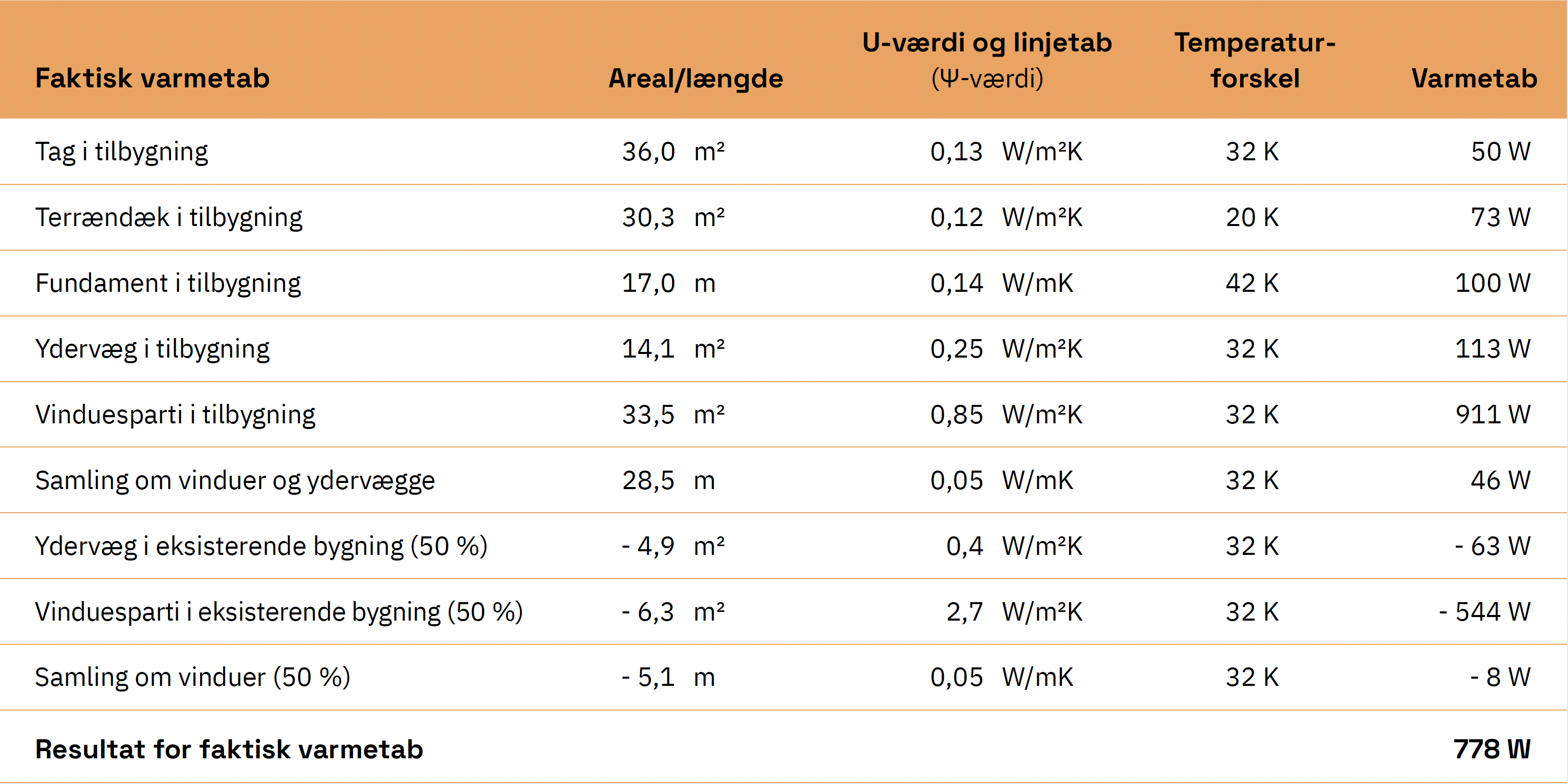 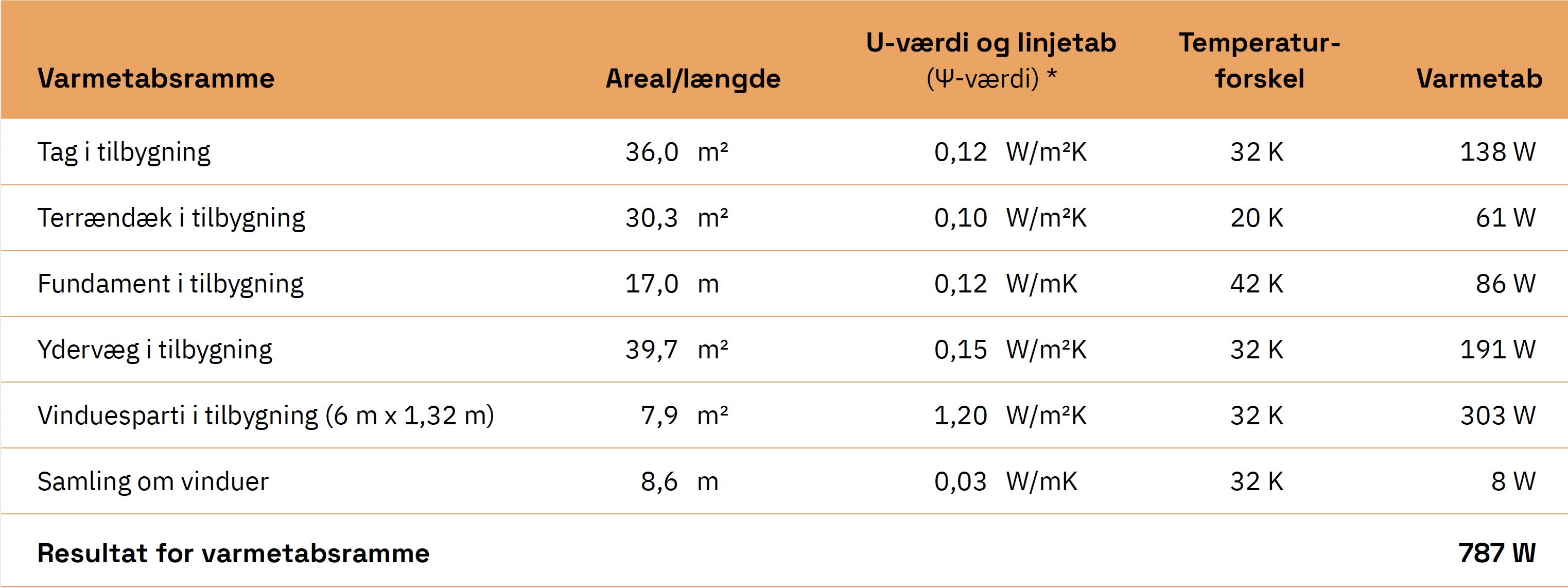 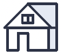 tilbygning
Konklusion på eksempel
Tilbygningen holder sig inden for varmetabsrammen og er ok ✔
Ombygning og andre forandringer
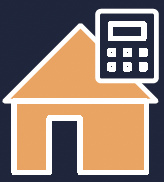 Hvordan overholdes energikravene i BR18?
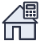 Ombygning og andre forandringer
Definition
Når noget bygges om eller forandres, som ikke falder under ændret anvendelse og tilbygning fx 
ny tagbelægning fx nyt tegltag el. stålpladetag
ny regnskærm på let ydervæg
ny-pudsning af facade (ikke tidligere pudset)
nyt gulv (når man ikke skal ned i selve beton/klaplag
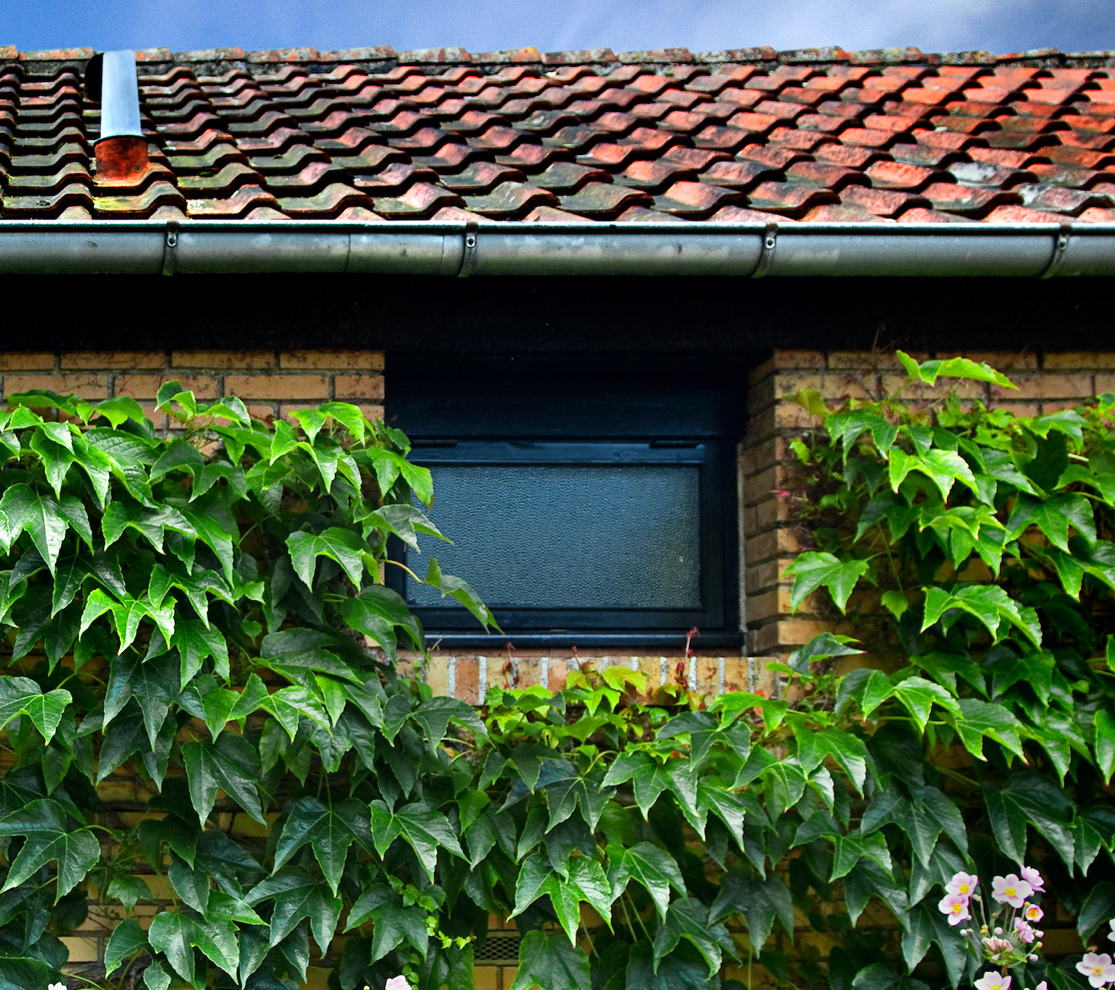 Ombygning og andre forandringer
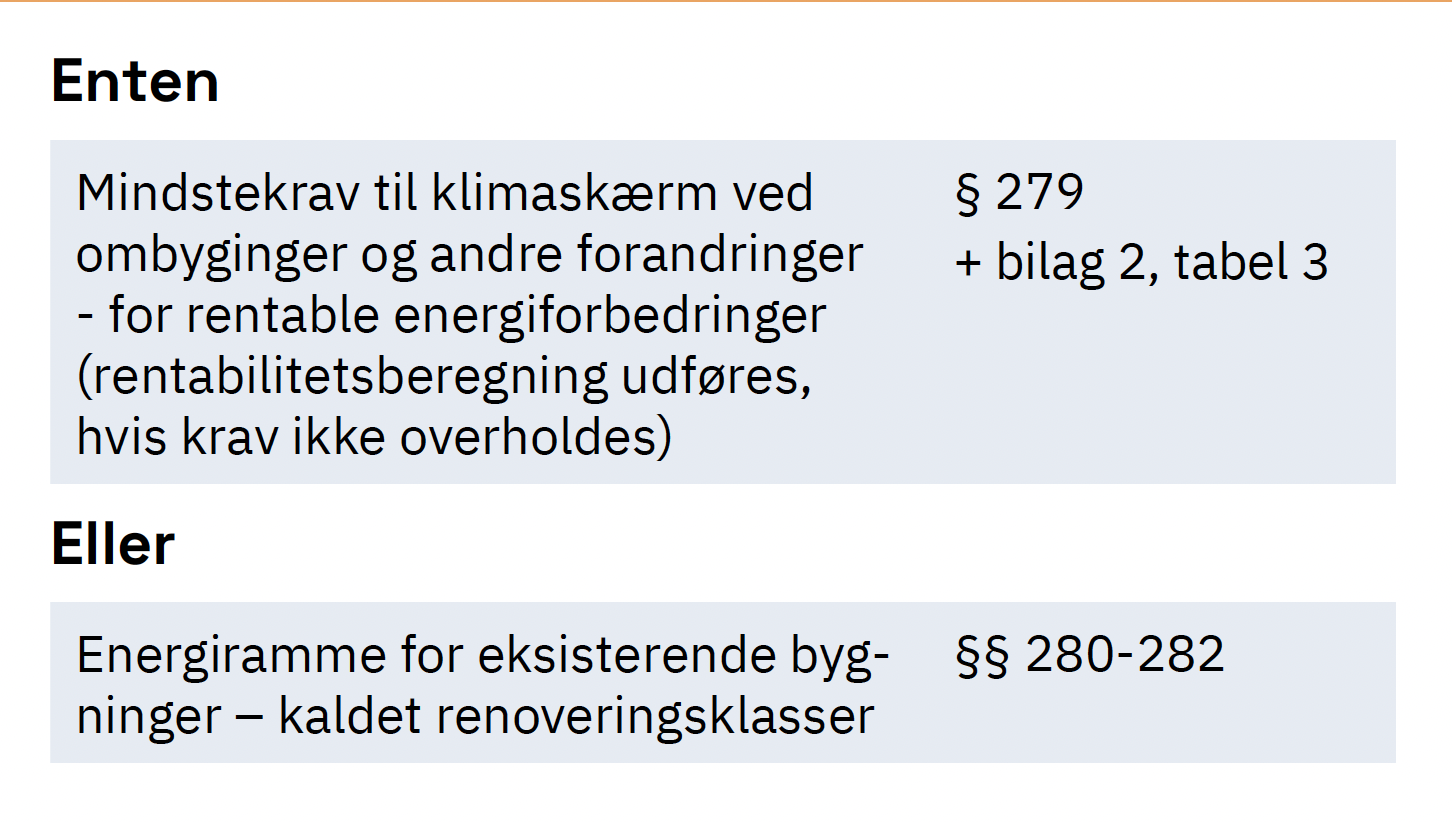 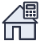 Ombygning og andre forandringer
Mindstekrav til klimaskærm
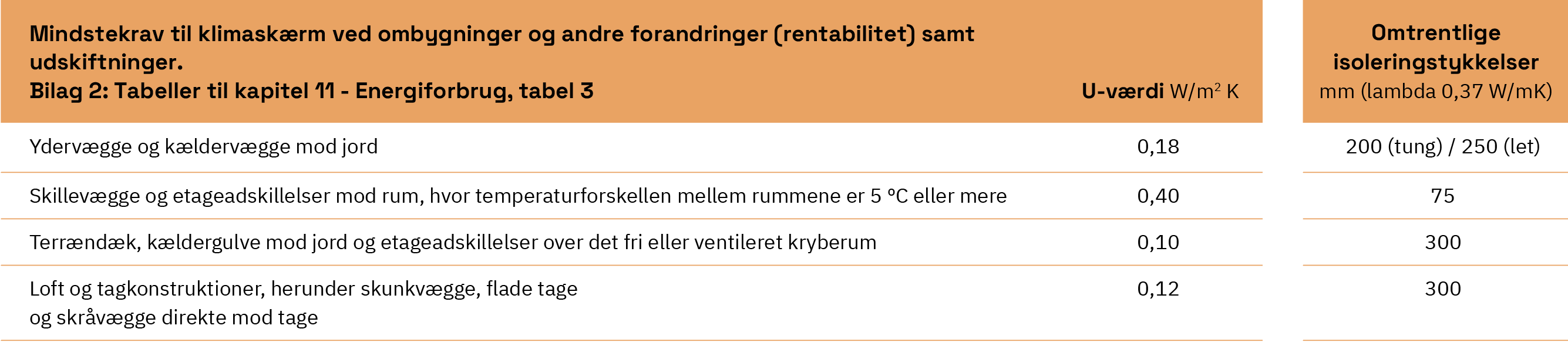 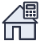 Ombygning og andre forandringer
Krav til linjetab
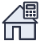 Ombygning og andre forandringer
Vejledning: Ofte rentable konstruktioner
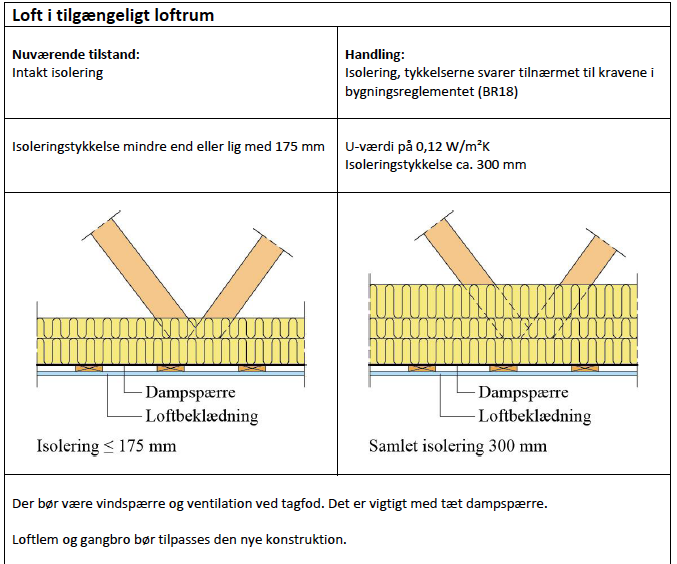 bygningsreglementet.dk
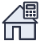 Ombygning og andre forandringer
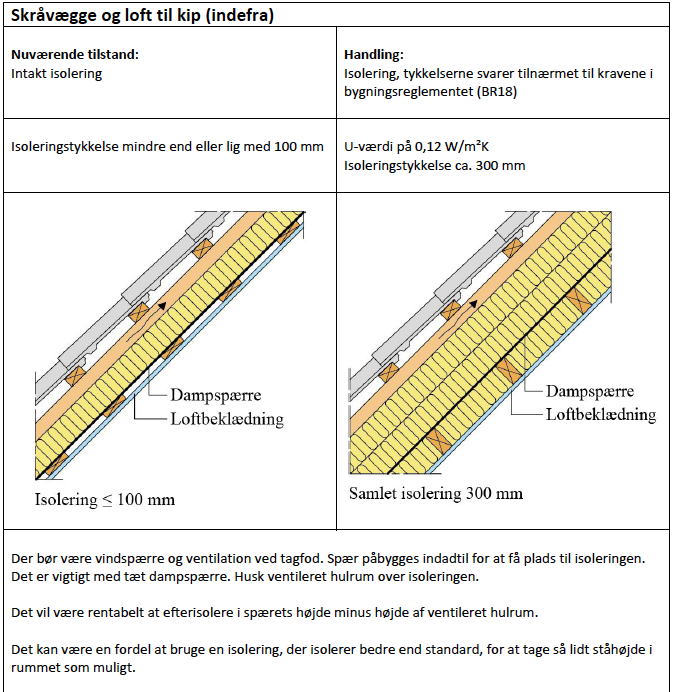 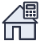 Ombygning og andre forandringer
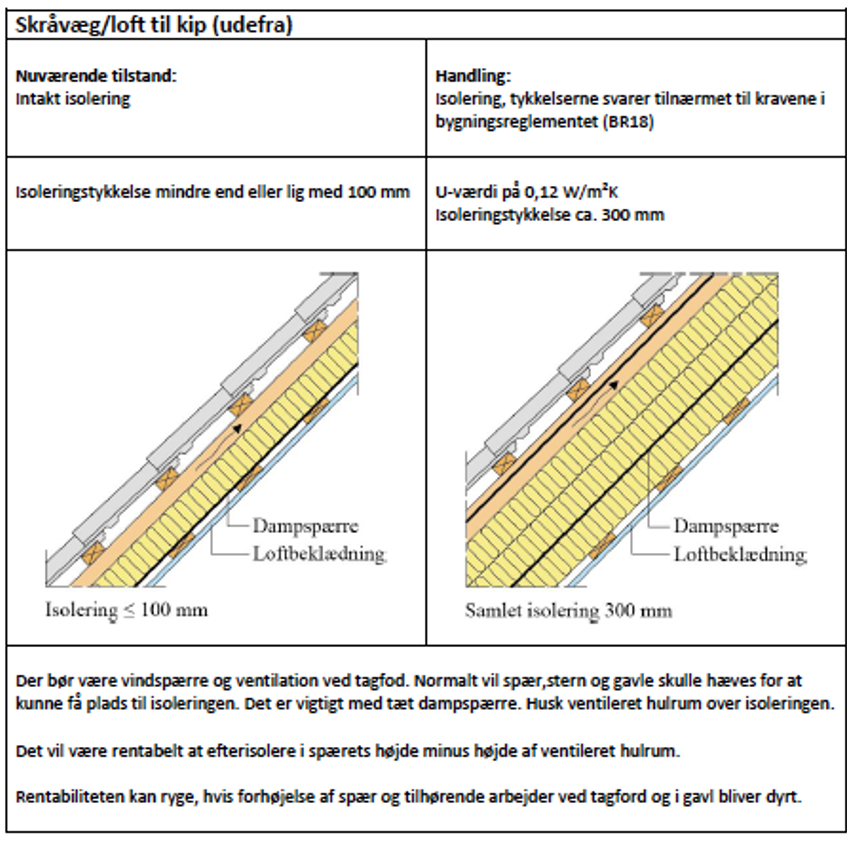 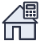 Ombygning og andre forandringer
Særligt for tag
For tag gælder, at der ikke udløses energikrav også ved reparationer af taget, hvis det omfatter mere end 50 % af tagfladen. 
eksempelsamling.bygningsreglementet.dk/ex_aendringer_krav
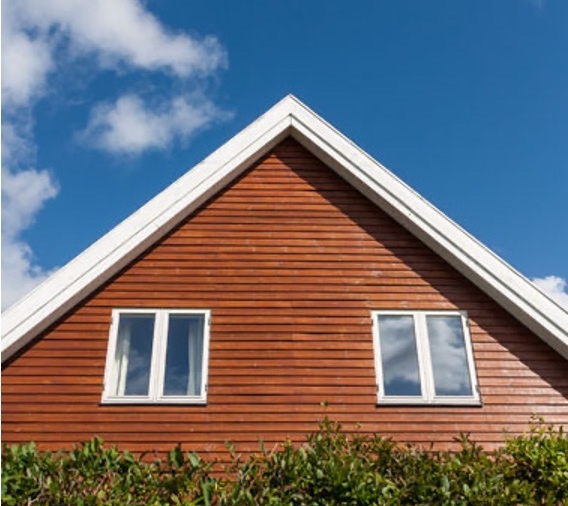 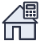 Ombygning og andre forandringer
BR18 overblikket på ByggeriOgEnergi.dk
BR18 overblikket hjælper med at finde ud af, hvad kravene er ved renovering.
byggeriogenergi.dk
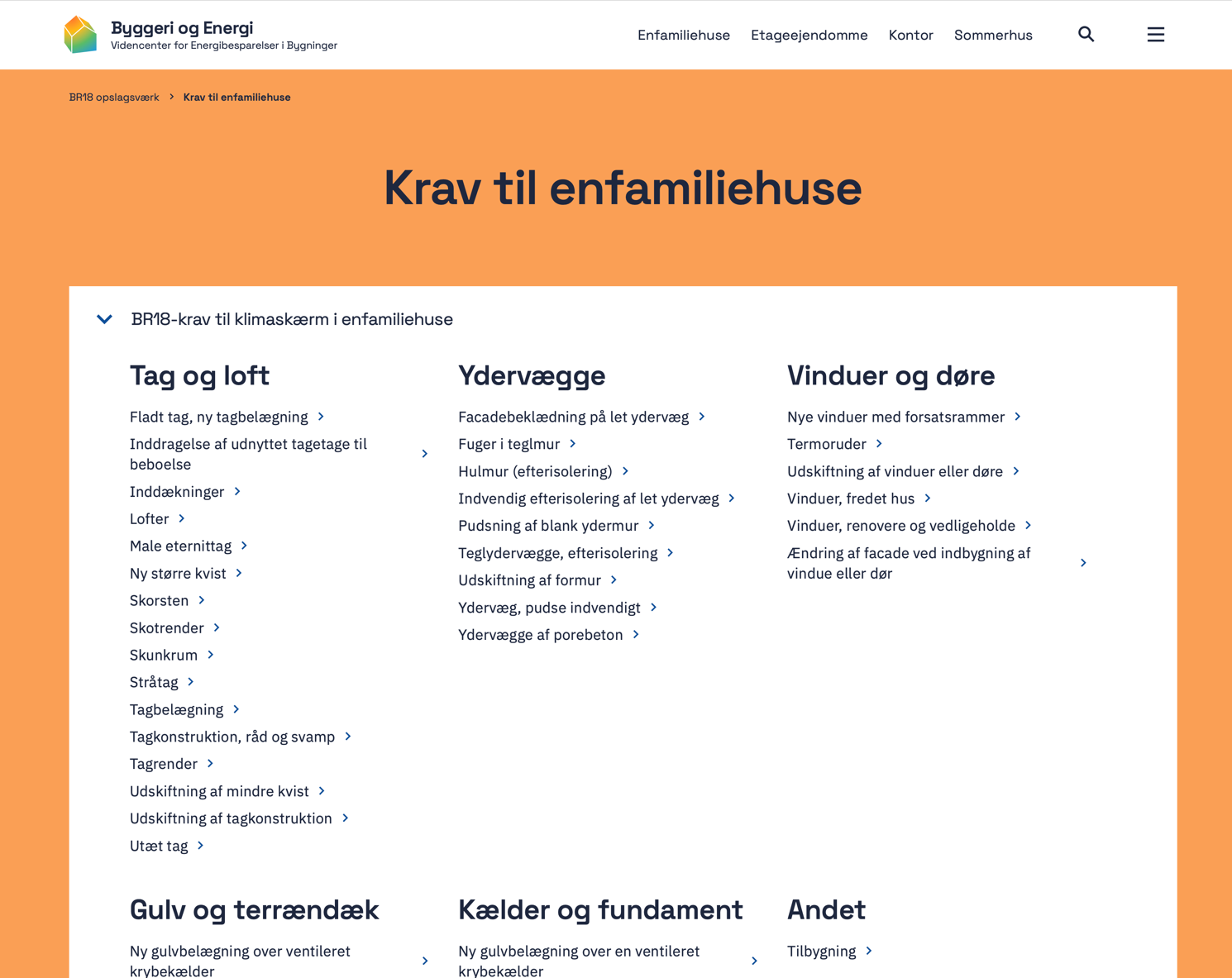 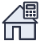 Ombygning og andre forandringer
Energiløsninger gør det lettere
Energiløsninger til 79 forskellige bygningsdele og installationer
til klimaskærm
til installationer
til etageejendomme
til el og ventilation i kontorbygninger
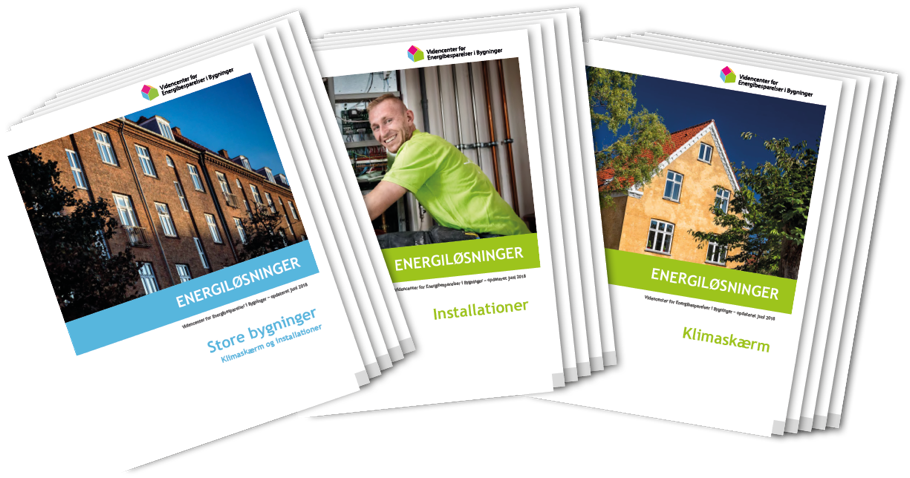 Find energiløsningerne på ByggeriOgEnergi.dk
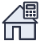 Ombygning og andre forandringer
Energibesparelse
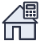 Ombygning og andre forandringer
Altid krav
Du skal (stort set) altid efterisolere
(undtagelser: fredede bygninger og ved fugttekniske udfordringer)

Måske kan du ikke gå hele vejen til krav i bilag 2 til BR18 kap. 11 – men så et lavere byggeteknisk muligt og rentabelt niveau

Svarer som regel til, hvad der er plads til af isolering (fx i hulmur og på skråvæg)
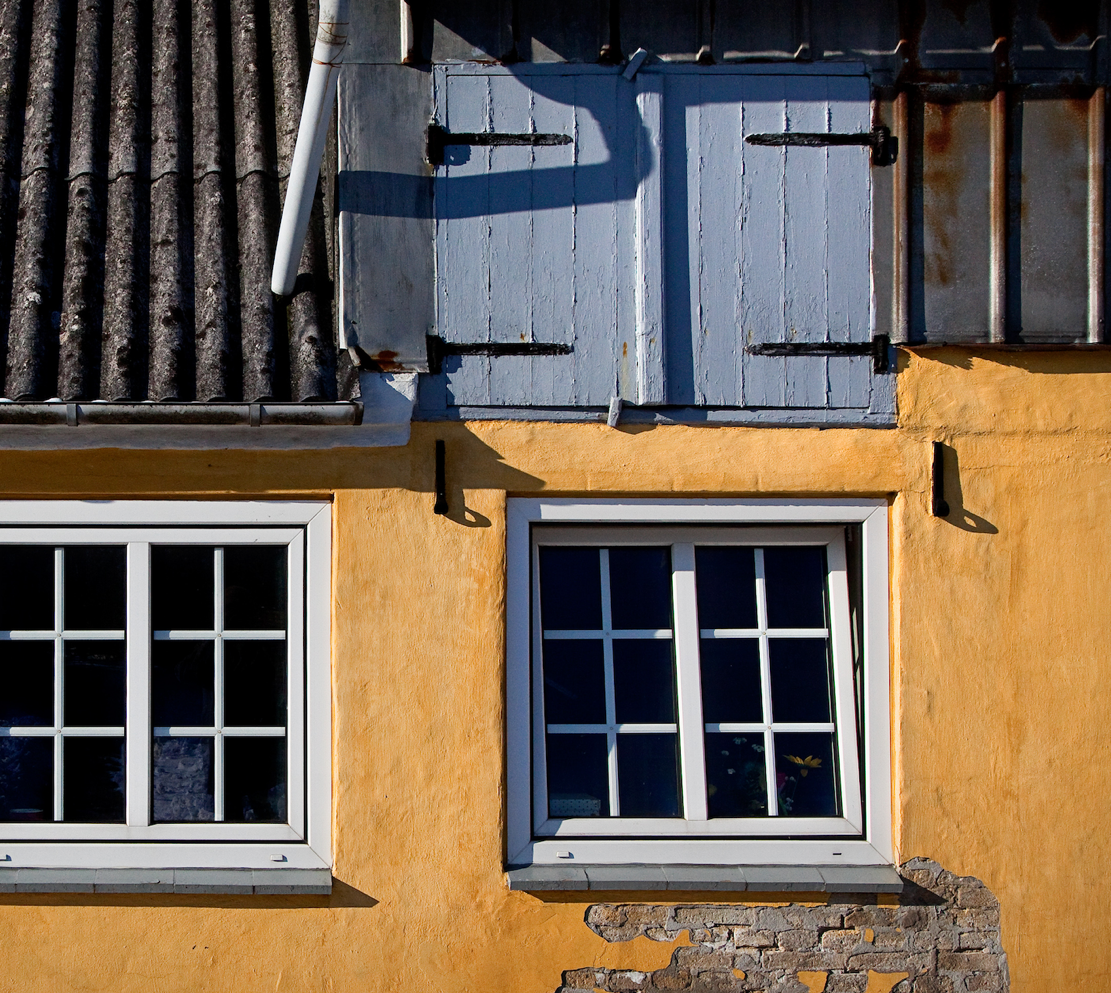 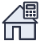 Ombygning og andre forandringer
Hvad er rentabilitet?
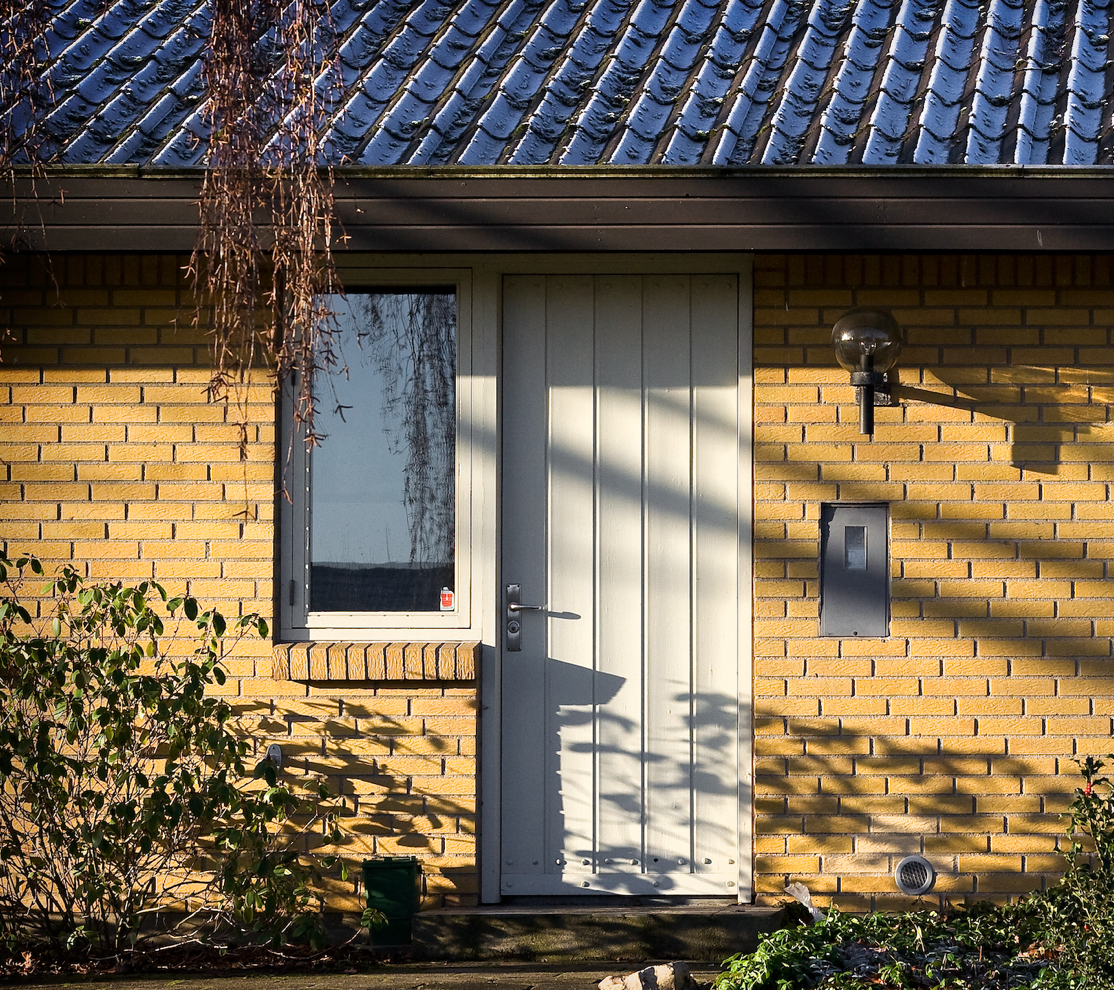 Levetid i år x årlig besparelse i kr.
Ekstra investering i kr.
≥ 1,33
= Betalt tilbage ved sparede energi-omkostninger inden for ¾ af levetiden 
Medregn kun ekstra investering ved isolering o.l. samt følgearbejder
Find besparelsen i energiløsningerne eller med Byggeri og Energi’s besparelses-beregner
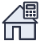 Ombygning og andre forandringer
Rentabilitet og levetider
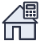 Ombygning og andre forandringer
Ansvar
Det er bygningsejerens ansvar
At der laves en rentabilitetsberegning
At opbevare rentabilitetsberegningen – og at gemme det til ejerskifte for bygningen, hvor den udleveres til ny ejer
Men som håndværker har du et professionelt ansvar for, at BR overholdes
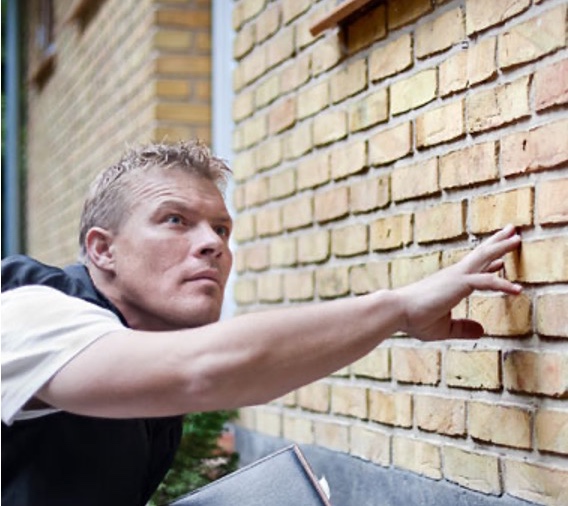 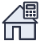 Ombygning og andre forandringer
Bygningsmæssige ændringer
§269-270 Ændringer, der medfører større energiforbrug kan gennemføres, hvis du kompenserer 
Fx ved nye vinduespartier i facade el. tag 
Kompensation er fx mere isolering, solvarme, varmepumpe eller solceller 
Brug simpel beregning og fx værdier fra energiløsningerne
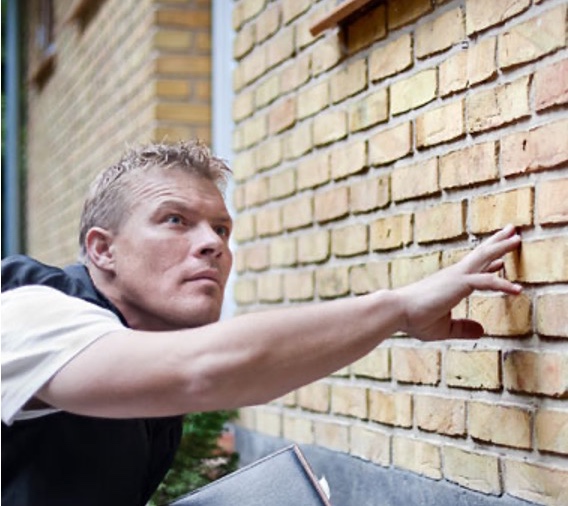 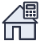 Ombygning og andre forandringer
Skal være fugtteknisk forsvarligt
Brug SBi-anvisningerne
Nr. 239, Efterisolering af småhuse – energibesparelser og planlægning
Nr. 240, Efterisolering af småhuse – byggetekniske løsninger
Nr. 221, Efterisolering af etageboliger
Nr. 224, Fugt i bygninger
Nr. 272, Bygningsreglement 2018

Er der et fugtteknisk problem, betyder det ikke, at du slet ikke skal gøre noget – men at du skal gøre noget mindre omfattende!
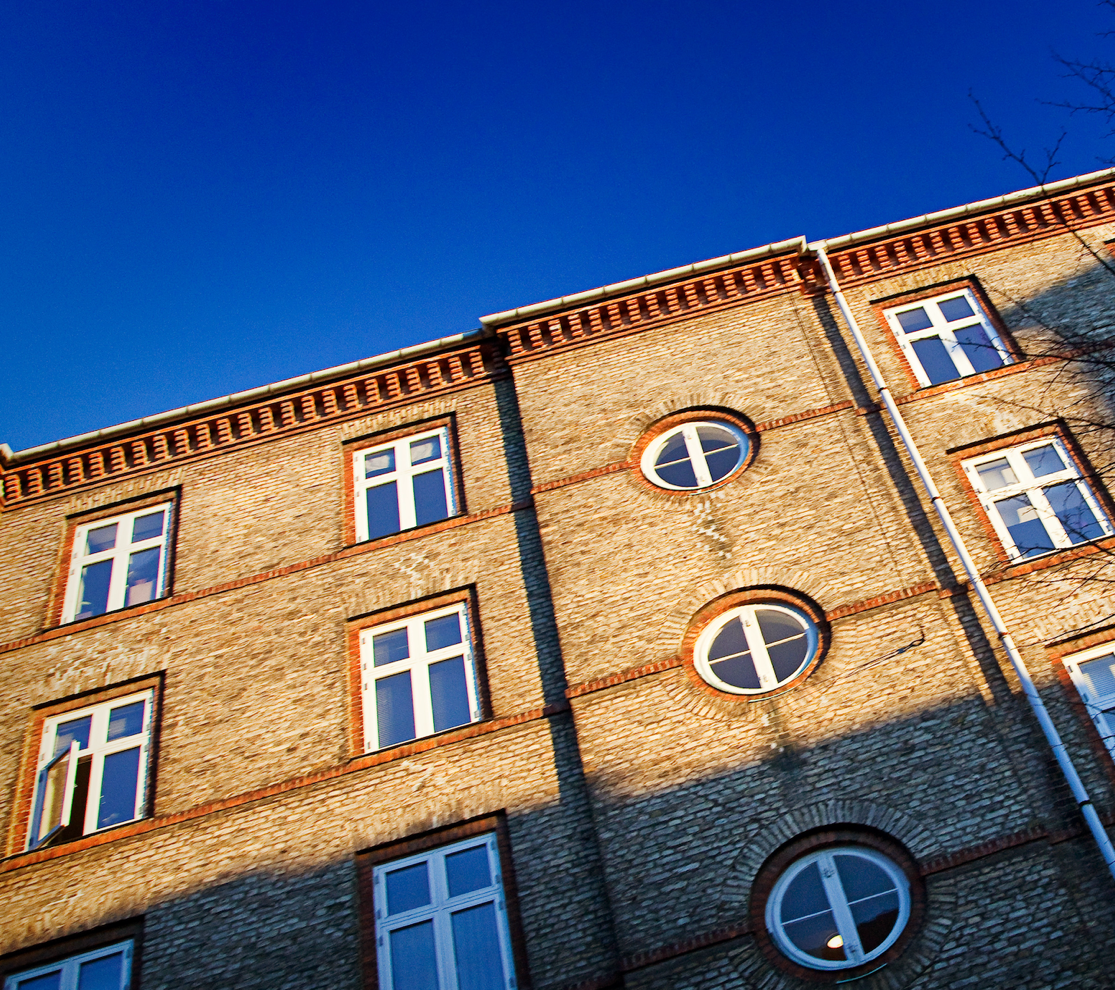 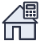 Ombygning og andre forandringer
Metode 2
Energirammeberegning for eksisterende bygninger
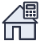 Ombygning og andre forandringer
Baggrund for Renoveringsklasserne
Introduceret for at give større fleksibilitet
God mulighed ved totalrenovering
Renoveringsklasse 1 er primært tiltænkt bygningsejere, der ønsker ”blåstempling” af deres bygning
Fx etageboligejendom med lejede lejligheder af høj kvalitet – eller kontorbygning ejet af en virksomhed eller firma
Giver større sikkerhed for godt indeklima ved Renoveringsklasse 1
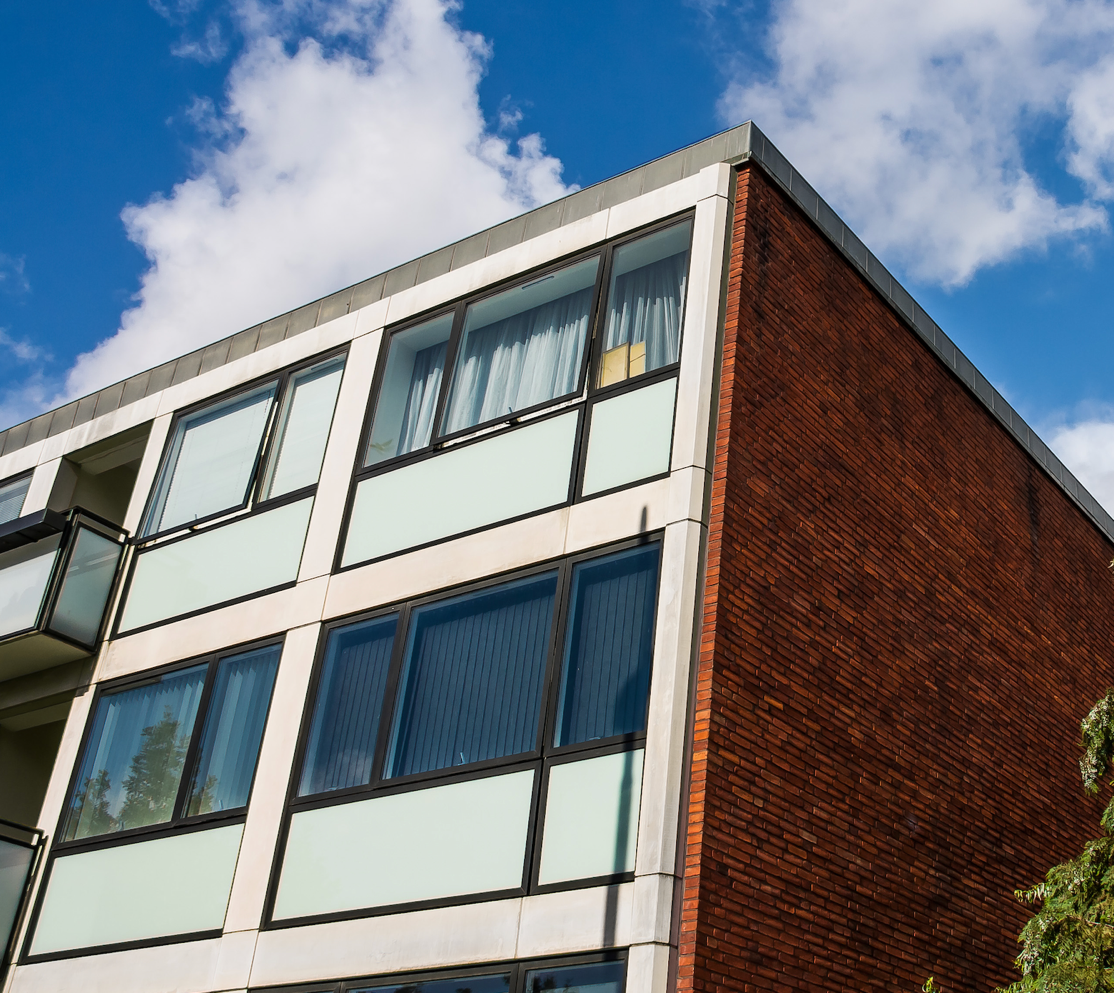 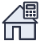 Ombygning og andre forandringer
Energiramme for eksisterende bygninger
I stedet for krav til, at der skal opnås en energibesparelse ved rentabel efterisolering på bygningsdelsniveau – så:
Frihed til andre energibesparende tiltag, der samlet nedbringer bygningens energibehov til fremtidssikret niveau
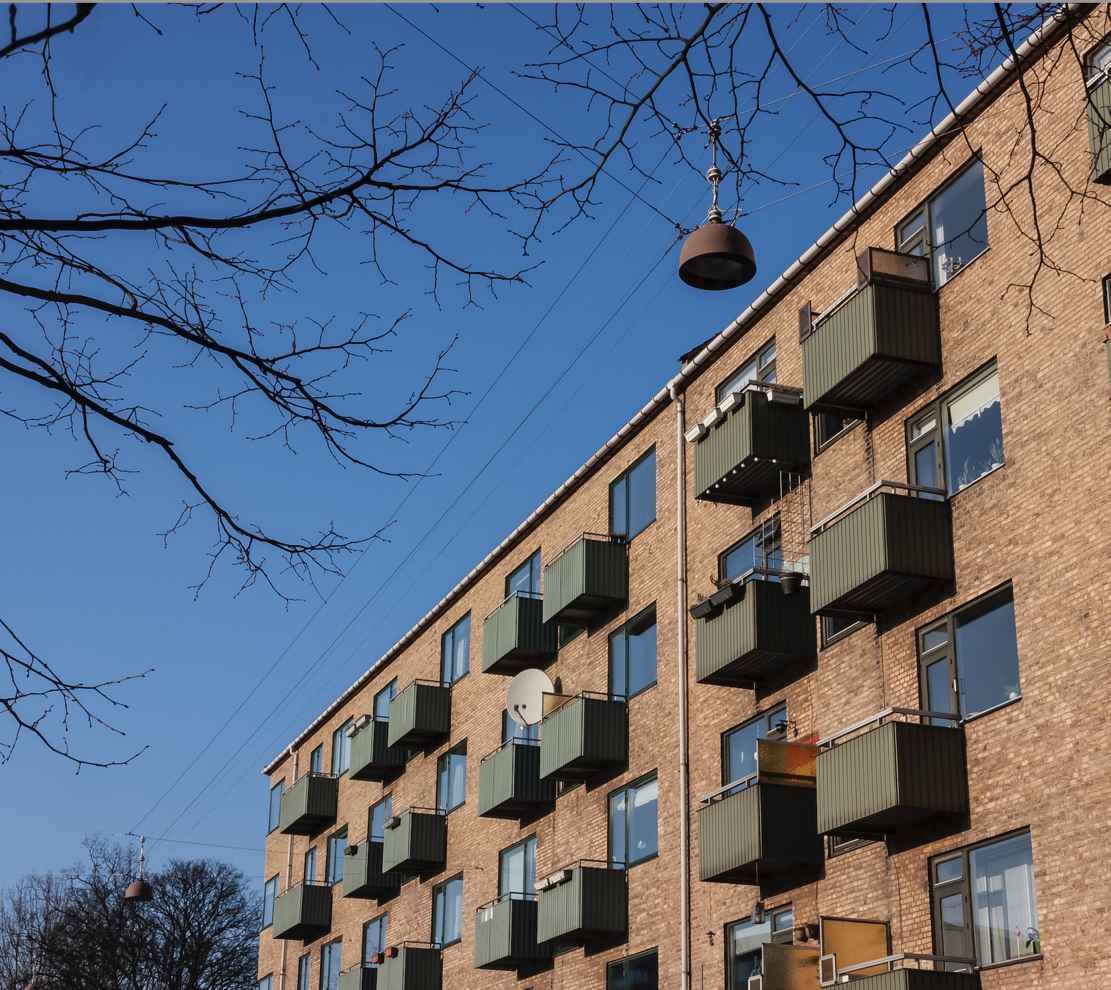 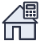 Ombygning og andre forandringer
Krav til at opnå Renoveringsklasse 1 eller 2
Renovering skal opfylde en energiramme
Behovet for tilført energi pr. år skal reduceres med mindst 30 kWh/m2 i forhold til før renovering
Der skal være en andel af vedvarende energi i den samlede energiforsyning til bygninger (som for nybyggeri)
For Renoveringsklasse 1: krav vedr. indeklima i BR18’s §§ 382-384 (lys), § 386 (termisk indeklima) og §§ 443-449 (ventilation) skal overholdes
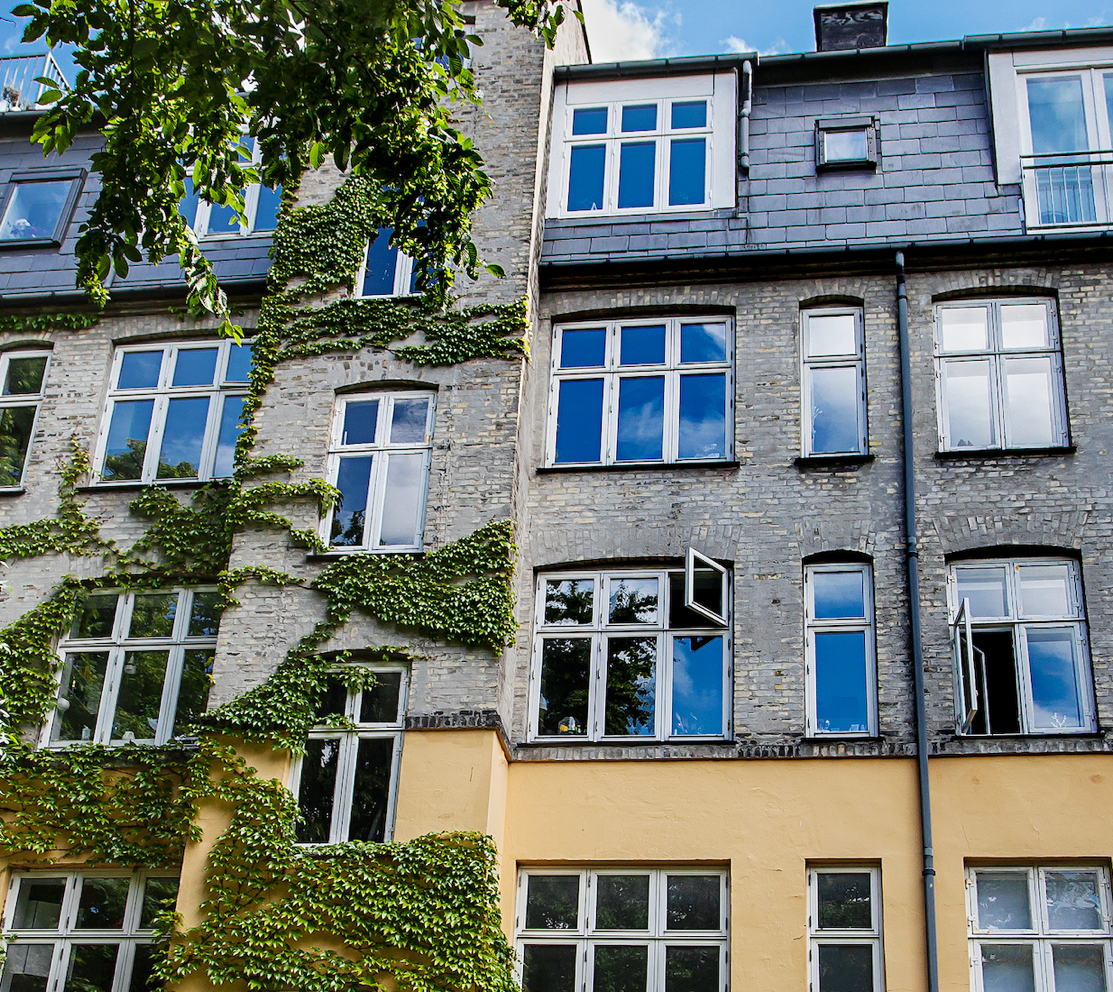 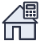 Ombygning og andre forandringer
Energirammen i BR18 for eksisterende byggeri
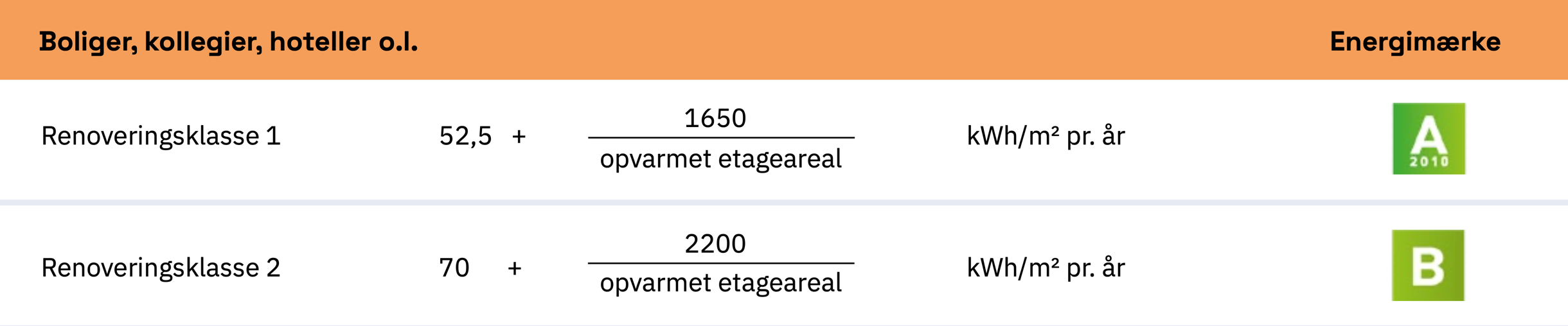 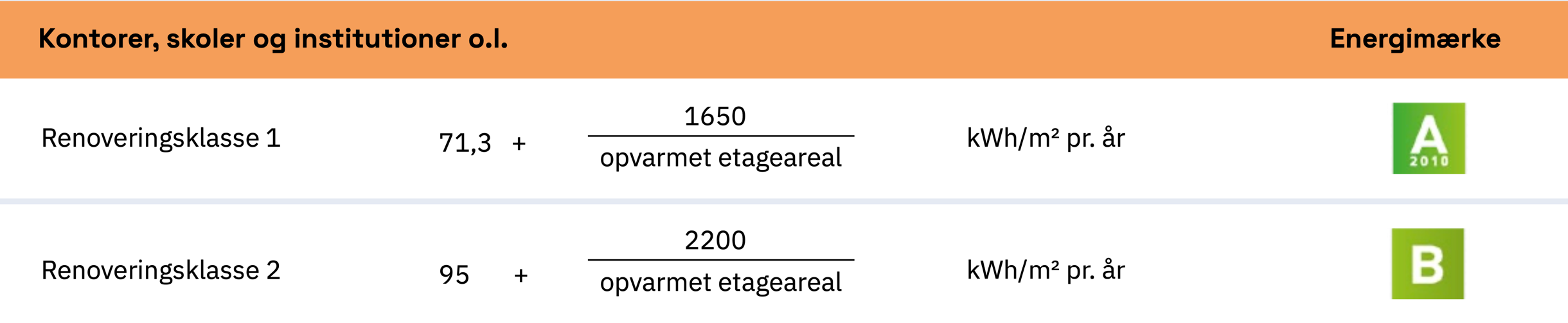 Udskiftning
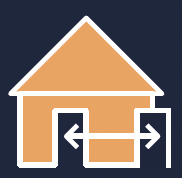 Hvordan overholdes energikravene i BR18?
Udskiftning
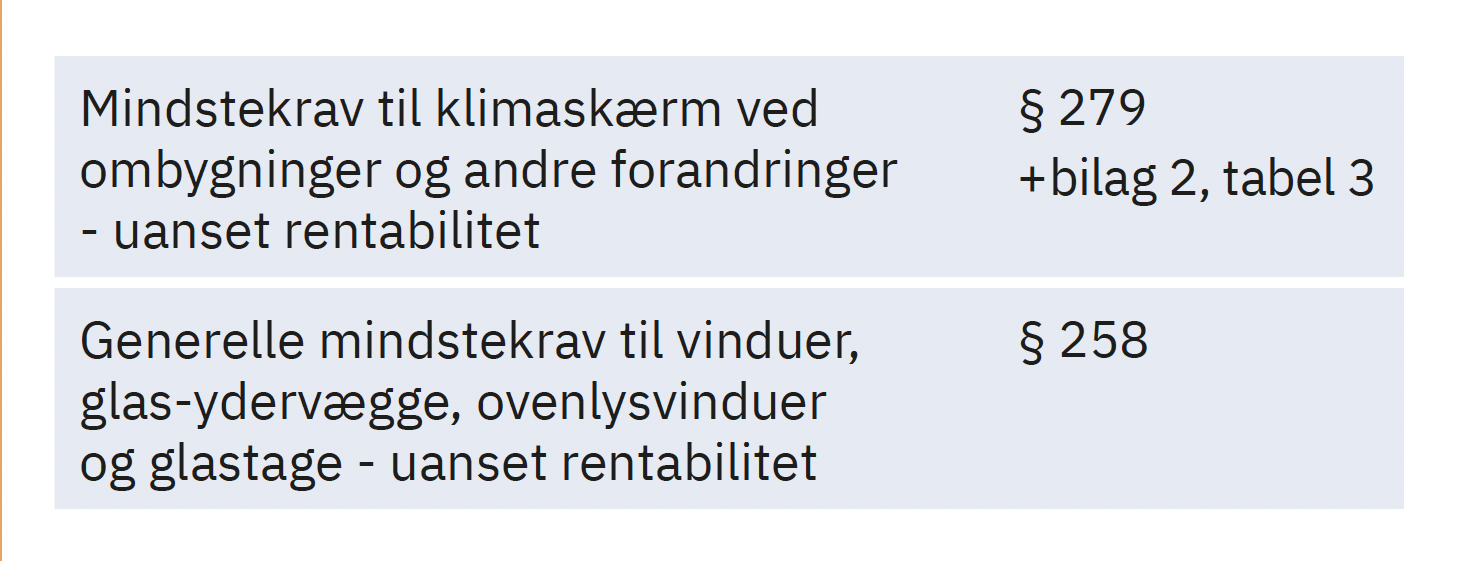 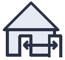 Udskiftning
Der skelnes mellem ombygning og udskiftning
OMBYGNING
Ny gulvbelægning fx i et rum
Nyt tagpap, nyt stråtag eller anden ny tagbelægning 
Ny puds på ikke pudset gasbeton eller murværksfacade
UDSKIFTNING
Ny terrændæks-konstruktion (fx efter vandskade)
Ny hel tagkonstruktion inkl. tagdækning, spær, isolering og loft 
Nyt vindue eller ny dør
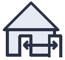 Udskiftning
Mindstekrav til klimaskærm
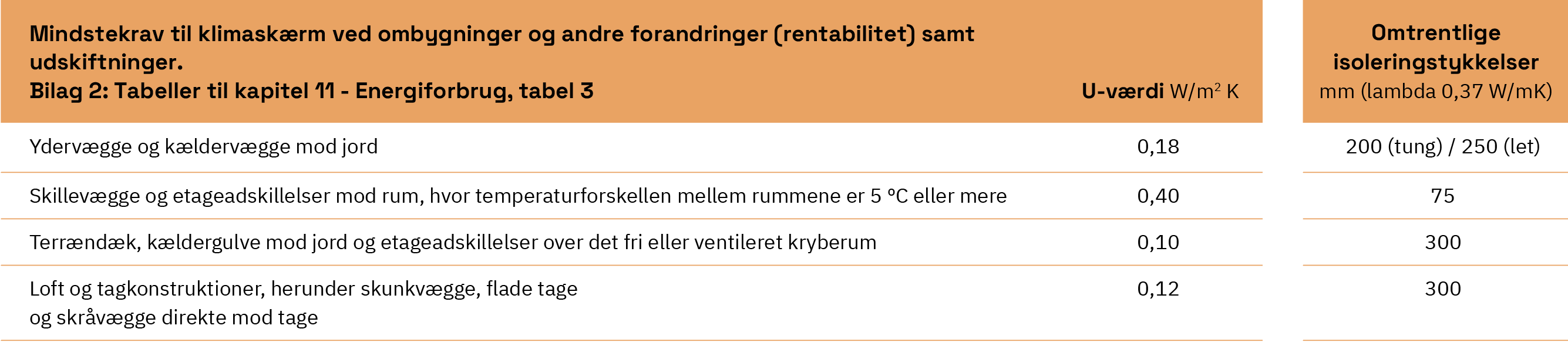 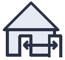 Udskiftning
Case: Tagbelægning skal udskiftes
Hanebåndsloft
30 m² vandret loft med 100 mm isolering
60 m² skråvægge med 50 mm isolering mellem spær

Varmeinstallation
Ny oliekedel – varmepris: 1 kr. pr. kWh

Hvad er kravene hér?
Er det udskiftning eller ombygning?
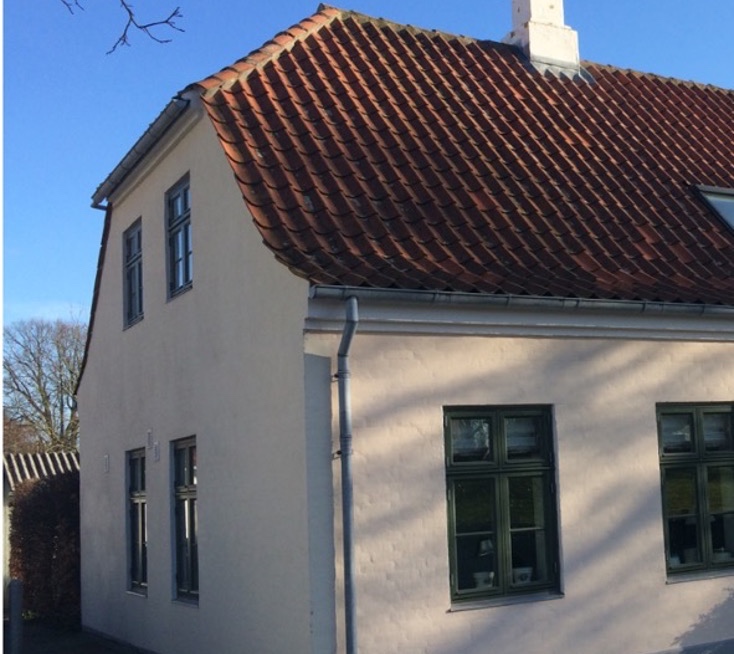 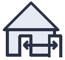 Udskiftning
Case: Tagbelægning skal udskiftes
VARMEBESPARELSE
Vandret loft efterisoleres til 300 mm oppefra + dampspærre
Besparelse 30 m² ­x 24 kWh/m² x 1 kr./kWh = 720 kr. pr. år

Skråvægge efterisoleres til 150 mm i hulrum (spærtykkelse) uden dampspærre
Besparelse60 m² x 44 kWh/m² x 1 kr./kWh = 2.640 kr. pr. år

Skråvægge efterisoleres yderligere ved påforing af spær fra 150 mm til 300 mm + dampspærre
Besparelse 60 m² x 14 kWh/m² x 1 kr./kWh = 840 kr. pr. år
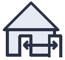 Udskiftning
Case: Tagbelægning skal udskiftes
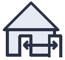 Udskiftning
Krav til vinduer og døre
Ved udskiftning af vinduer, glasydervægge, ovenlys-vinduer og glastage skal kravene i § 258 opfyldes
Rudeudskiftning alene: Skal blot skiftes til samme standard som eksisterende
Krav til vinduer i bilag 2 til kapitel 11, tabel 3
Fortsatsvinduer og ovenlys: 1,4
Renoverede fortsatsvinduer: 1,65
Lystunneler: 2,0
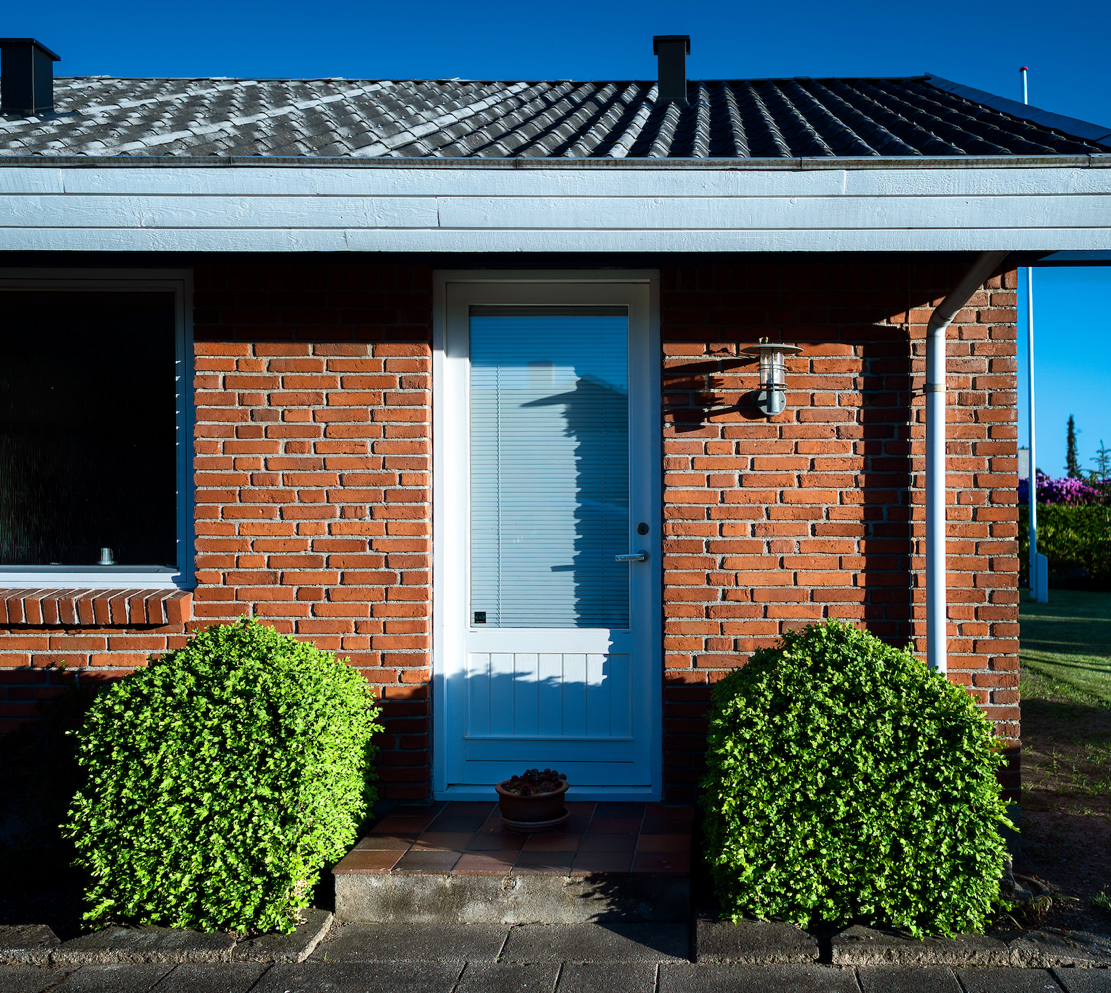 Sommerhuse: Nybyggeri og ombygning
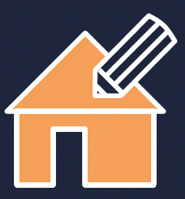 Hvordan overholdes energikravene i BR18?
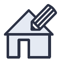 Sommerhuse
Sommerhuse
Uanset om du bygger et nyt sommerhus, en tilbygning til et sommerhus eller bygger om, stilles der krav til varmeisolering og til nye installationer
Nyt sommerhus eller ny tilbygning
Metode 1: Mindstekrav til loft, ydervæg, gulv, vinduer, yderdøre m.m.
Metode 2: Varmetabsramme – giver fleksibilitet (OK fx at have ydervæg med højere U-værdi, blot man opfylder varmetabsrammen totalt)
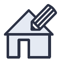 Sommerhuse
Fleksibilitet
Massive ydervægge – af fx træ, letbeton eller teglblokke – med U-værdi op til 0,50 W/m²K kan dog anvendes – under forudsætning af, at varmetabsrammen overholdes, jf. i BR § 272 og BR18’s vejledning om energiforbrug pkt. 3.1.
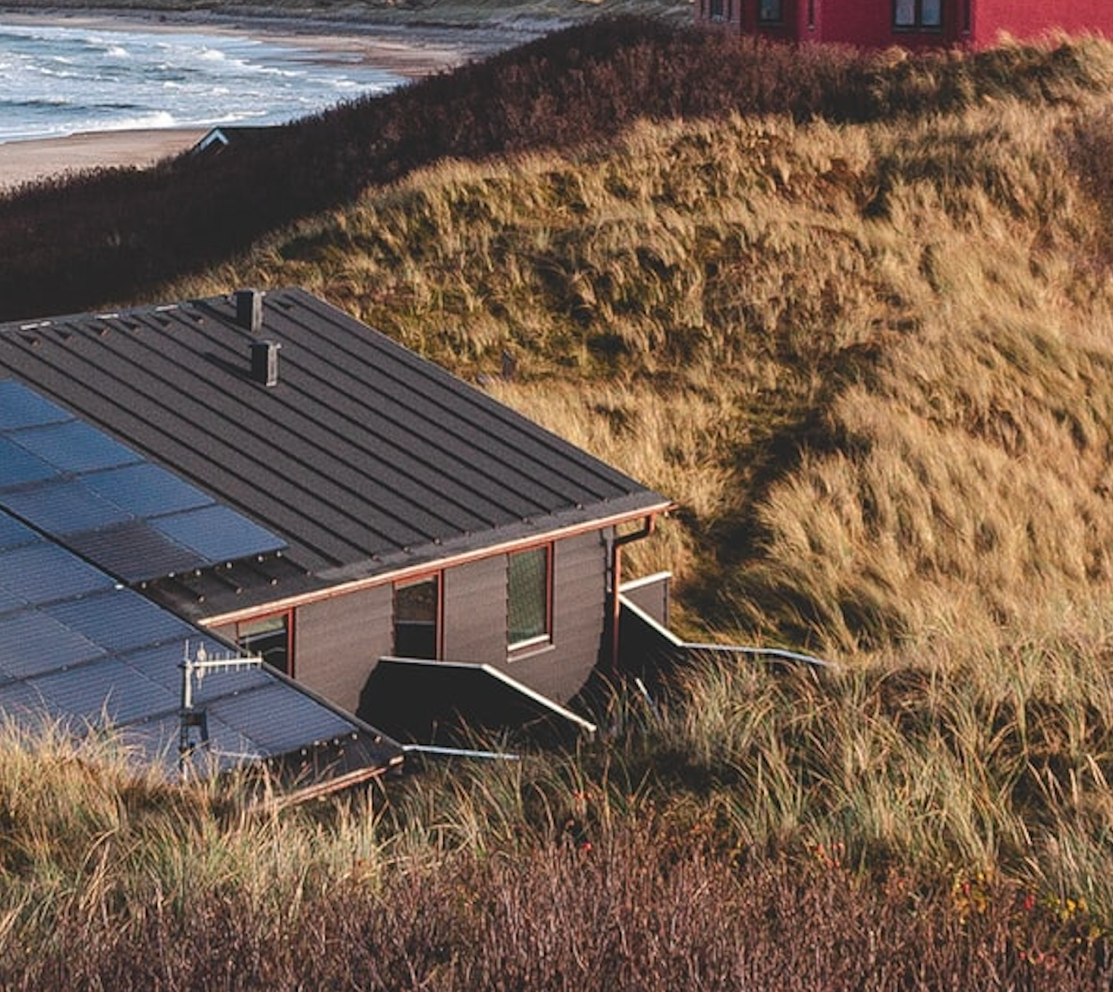 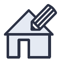 Sommerhuse
Ombygninger, forandringer og udskiftninger
Der skal energiforbedres, hvis det er økonomisk rentabelt
Ved beregning af rentabilitet betragtes sommerhuset som et helårshus
Hvis det er rentabelt skal man opfylde krav til U-værdier og linjetab, der følger af bilag 2, tabel 4 – se næste slide
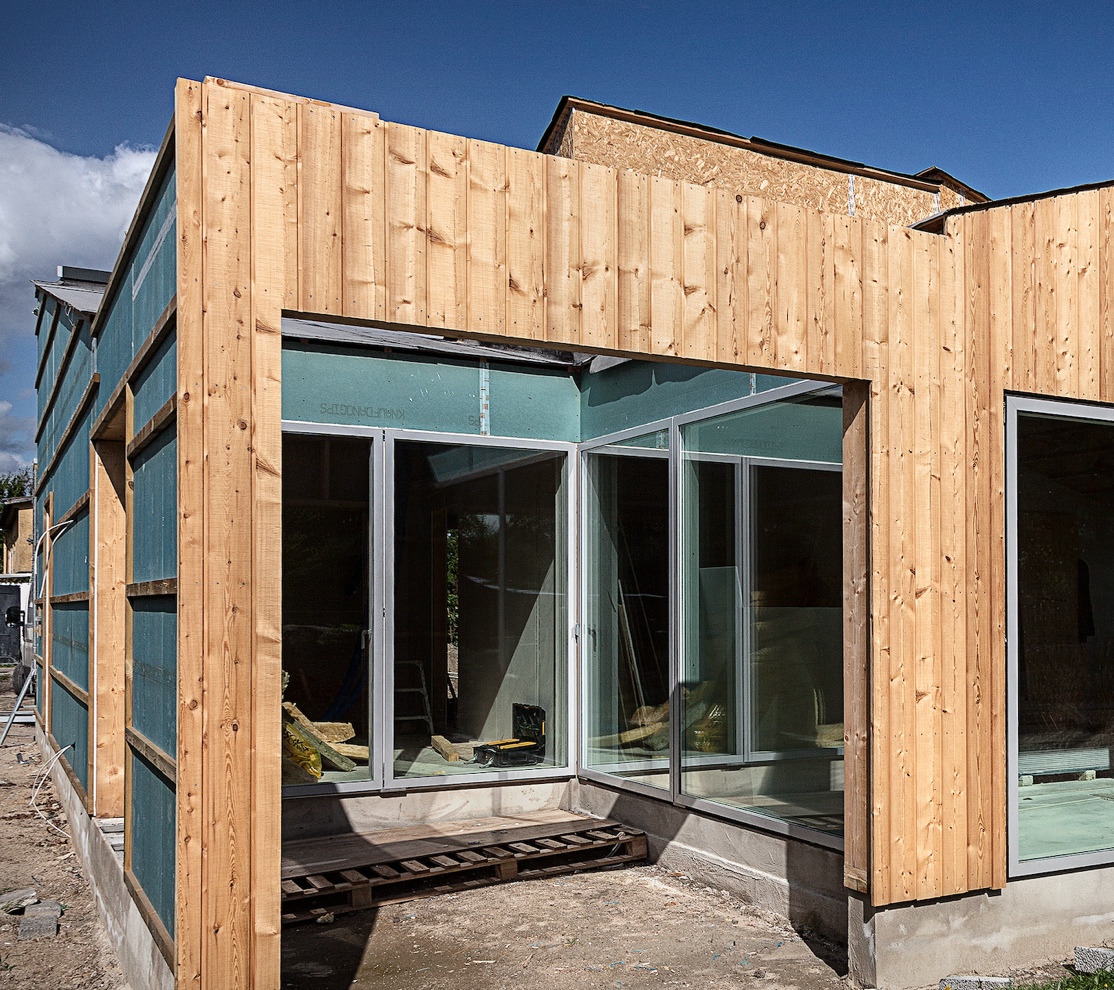 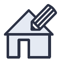 Sommerhuse
Mindstekrav til klimaskærm
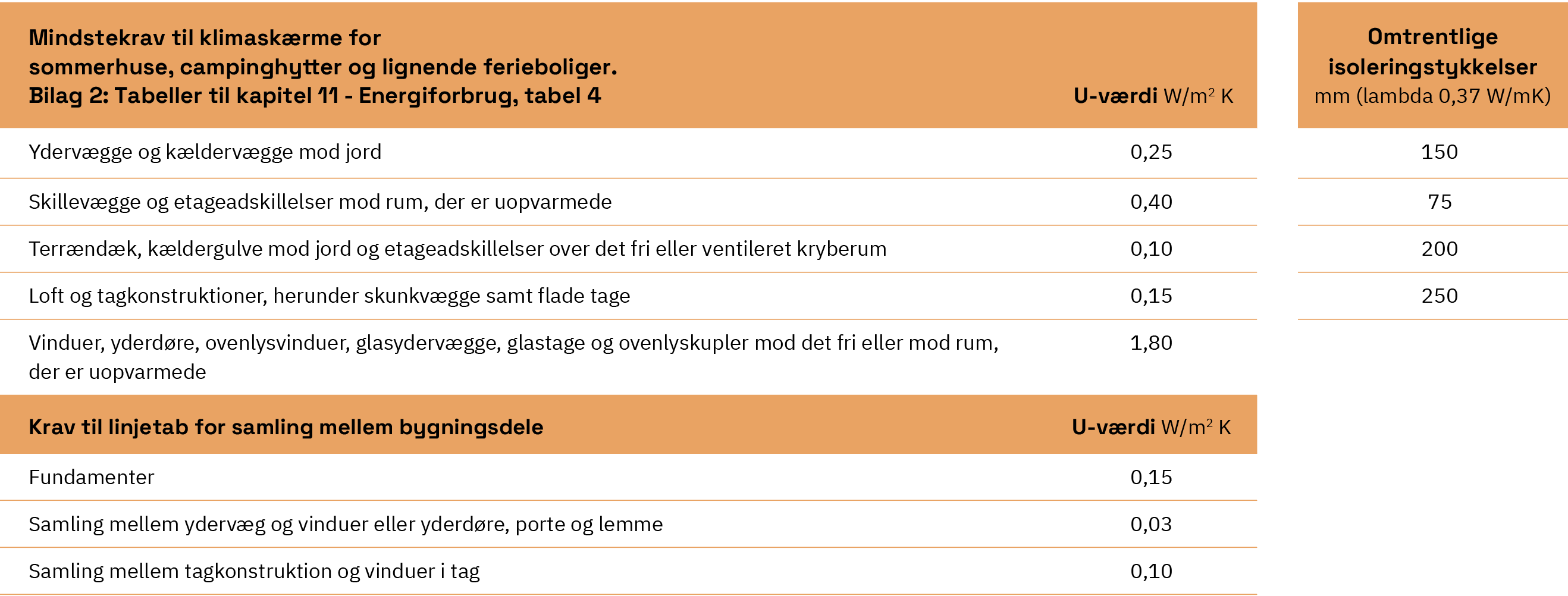 VarmetabsrammeVærdierne kan fraviges, såfremt det samlede varmetab ikke derved bliver større
Forudsat samlet areal af vinduer og yderdøre, der højst udgør 30 pct. af det opvarmede etageareal
Ventilation
Hvordan overholdes energikravene i BR18?
Både ved ændret anvendelse, ombygning og andre forandringer i eksisterende bebyggelser
Kapitel 22 i BR18
Ventilation
Ventilationskrav ved nybyggeri
Ventilationsanlæg m. indblæsning og udsugning skal opfylde krav til varme-genvinding i EU-forordning nr. 1253/2014 
Svarer til en 73 pct. tør temperatur-virkningsgrad for alle varmegenvindings-systemer på nær væskekoblede batterier, hvor kravet er 68 pct.
DK har strammere krav til ventilationsanlæg med indblæsning og udsugning, hvor aggregat og kanalsystem kun betjener én bolig:
Her er der krav om varmegenvinding med en tør temperaturvirkningsgrad på mindst 80 pct.
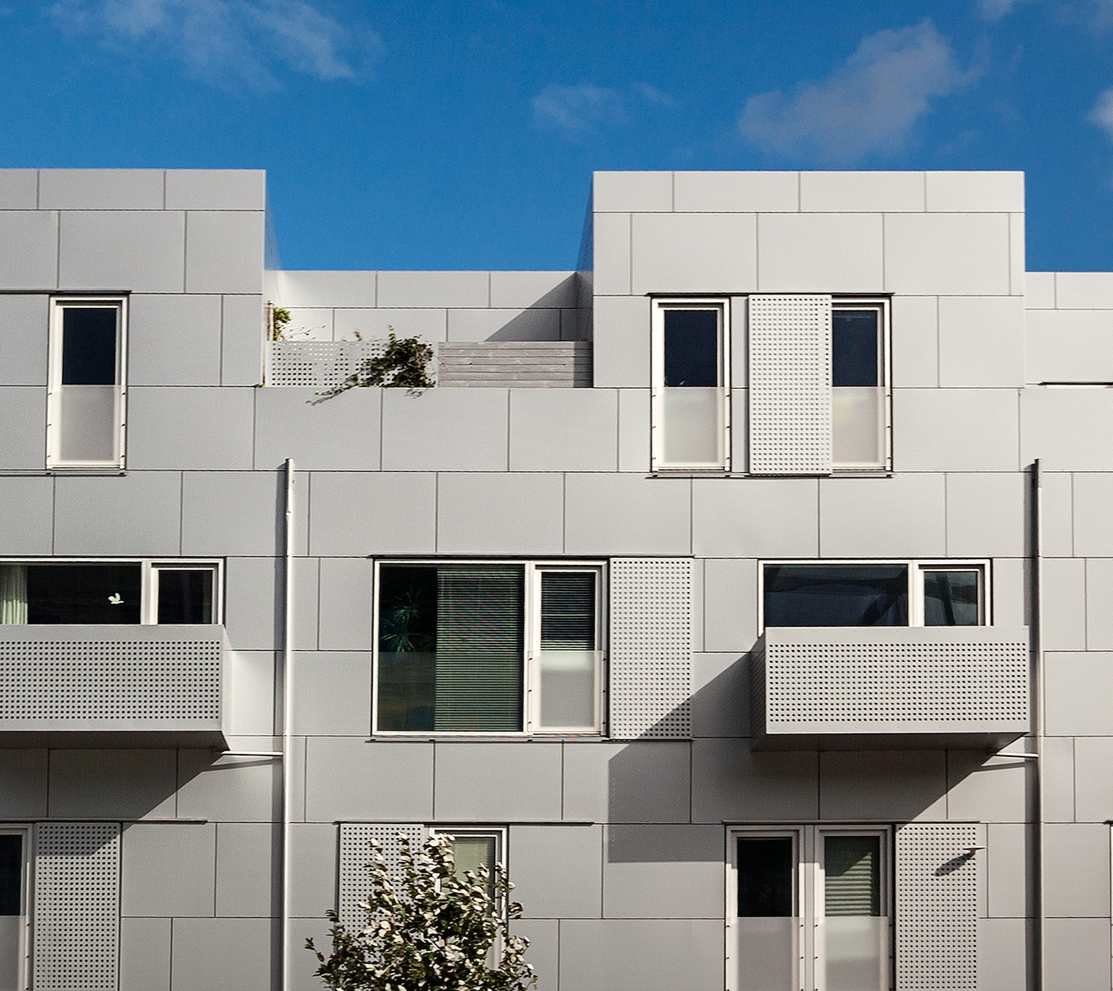 Ventilation
Ventilationskrav ved nybyggeri
Ventilationsanlæg skal udføres med varmegenvinding, der forvarmer indblæsningsluften
Om sommeren: Indblæsning kan erstattes af udeluft-tilførsel gennem vinduer – for beboelsesejendomme (udsugning må ikke stoppes, kun indblæsning)
Naturlig ventilation stadig muligt i enfamiliehuse
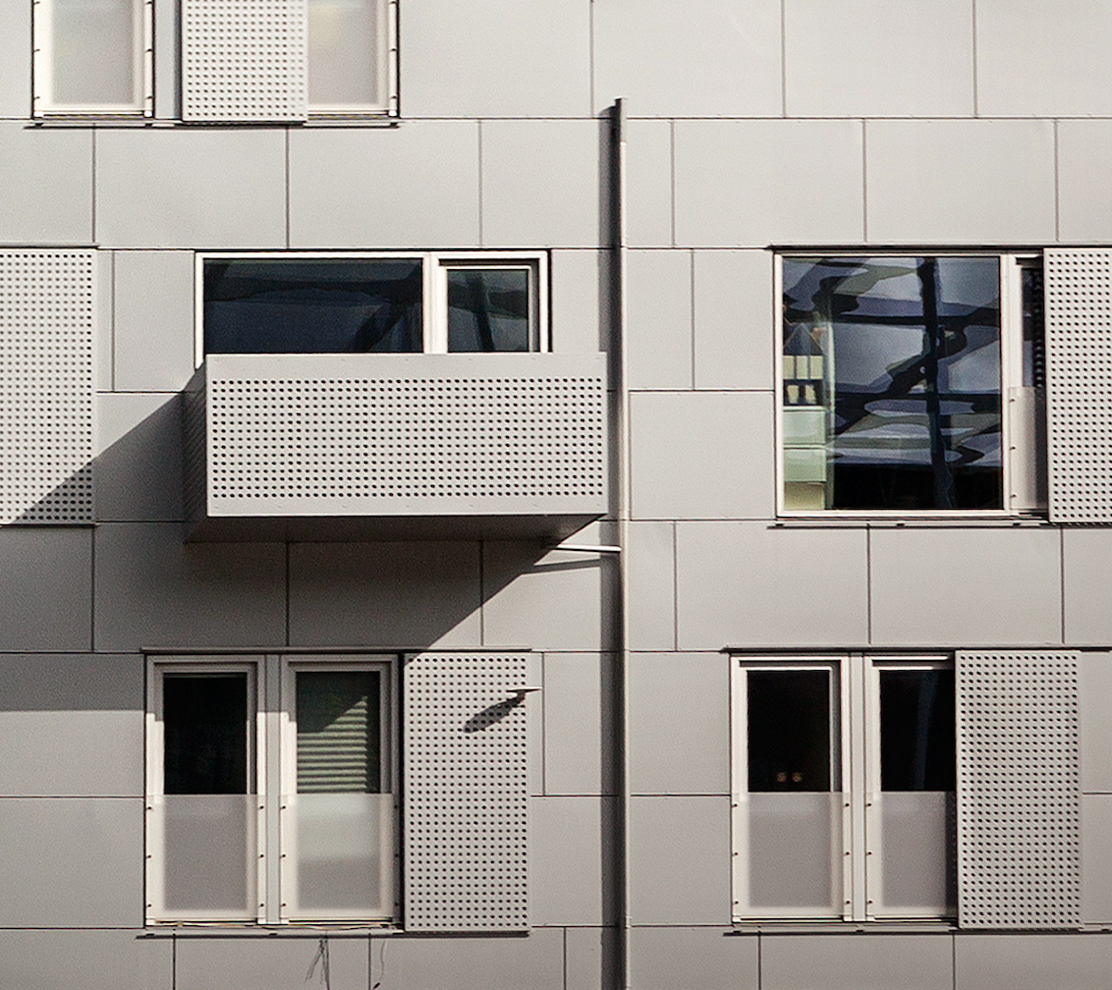 Ventilation
Ventilationskrav ved eksisterende byggeri
PRÆCISERINGER
Ved ombygning må man ikke forringe ventilationen
Fx må man ikke ændre en afkastkanal på et badeværelse, ved at isætte en ventilator, der helt lukker for ventilationen når den ikke er i drift
Ved isætning af nye vinduer skal man sikre sig, at ventilationen ikke forringes. Fx ved at isætte nye udeluftventiler
Et nyt ventilationsanlæg i eksisterende byggeri skal leve op til krav som for nybyggeri (se slide 110 og 111)
Varmeinstallationer
Hvordan overholdes energikravene i BR18?
Kapitel 11 og 19 i BR18
Bygningsopvarmning
§ 293Bygningsopvarmning skal baseres på vedvarende energi 
§ 294I bygninger beliggende i områder, hvor tilslutning til fjernvarmenet er mulig, kan bygningsopvarmning baseres på fjernvarme uanset § 293
§ 295I bygninger beliggende i områder, hvor der er etableret naturgasnet, eller hvor der foreligger en projektgodkendelse udarbejdet inden 1. januar 2013 om individuel naturgasforsyning af området iht. varmeforsyningsloven, kan bygningsopvarmningen baseres på naturgas uanset § 293
§ 296Eksisterende bygninger beliggende i områder, hvor tilslutning til fjernvarmenet ikke er mulig, eller hvor der ikke er etableret naturgas-net eller truffet beslutning herom i henhold til varmeforsyningsloven inden 1. januar 2013, jf. § 295, er ikke omfattet af § 293.
varmeinstallationer
Øvrigt
Alt i installationen skal isoleres – også ved renovering inkl. ventilationsanlæg, fordelerrør, shunte, fjernvarmeunits mv. 
(DS 452, Termisk isolering af tekniske installationer)
Køl: Der gælder tilsvarende krav til køling som til varme (dimensionering, styring, udførelse og drift: DS 469, Varme og køleanlæg i bygninger) 
Der er krav om individuel regulering af rumtemperatur i nybyggeri
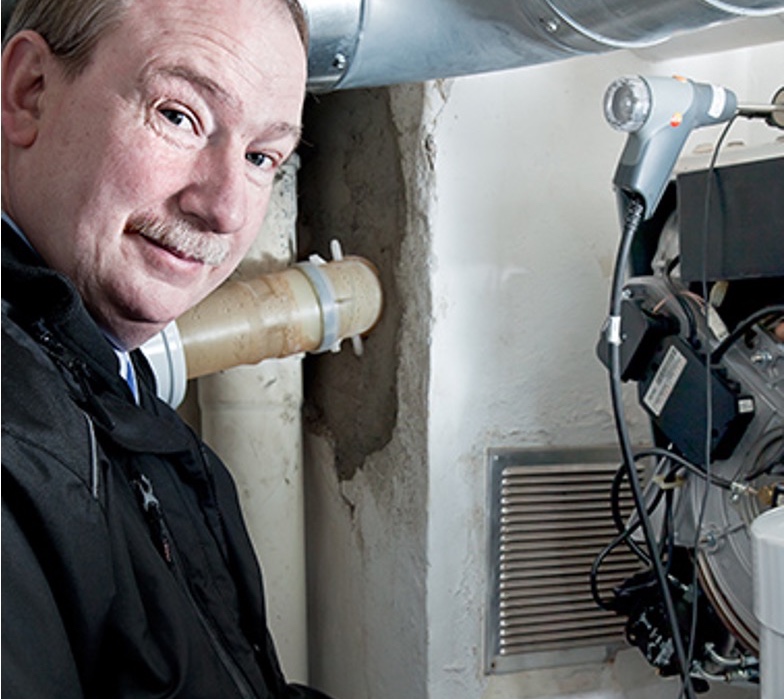 Funktionsafprøvning af tekniske anlæg
Nyt lovkrav i BR siden 1/7-17
Funktionsafprøvning
TEKNISKE INSTALLATIONER
Mange bygninger har et højere energiforbrug end det beregnede, når de tages i brug 
Nybyggerier og større renoveringer afleveres ofte med alvorlige fejl i de tekniske installationer
Når først byggeriet er taget i brug, er det svært finde årsagen til et overforbrug: Adfærd eller installationer? 
Mulighed for at spare ressourcer efter aflevering
Sikre, at parterne ikke skal bruge tid og penge på kostbar efterregulering
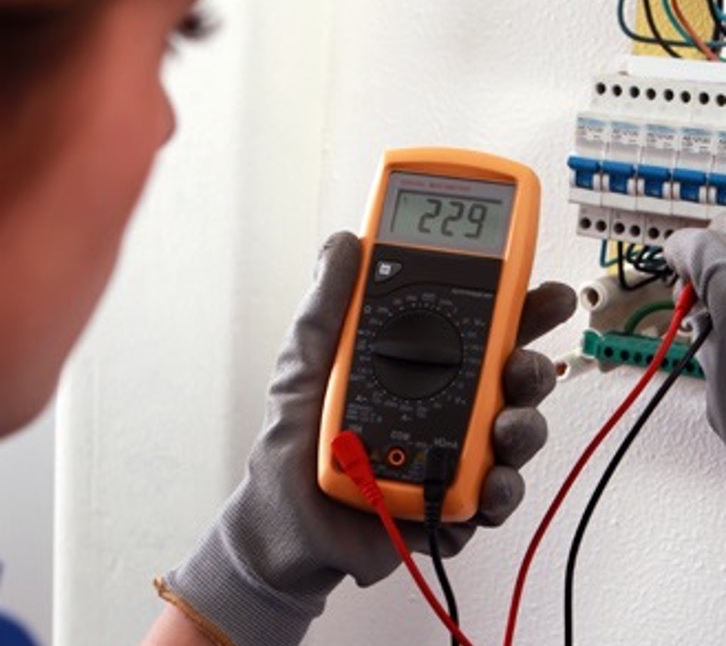 Hvornår skal noget funktionsafprøves?
Gælder ved: 
Nybyggeri
Eksisterende byggeri:
Installation af nye tekniske anlæg/installationer  
Udskiftning af eksisterende tekniske anlæg/installationer med nye anlæg/installationer
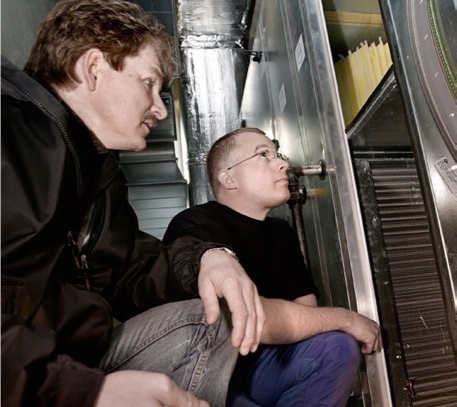 Eksempel fra udbudstekst
“Der skal i projektets afleveringsfase afsættes nødvendig tid til at udføre funktionsafprøvning og til at rette eventuelle fejl.
Byggeriet kan først endeligt afleveres når alle funktionsafprøvninger er bestået.
Den endelige betaling af projektbeløbet afhænger af, hvorvidt funktionskravene er bestået eller ej.”
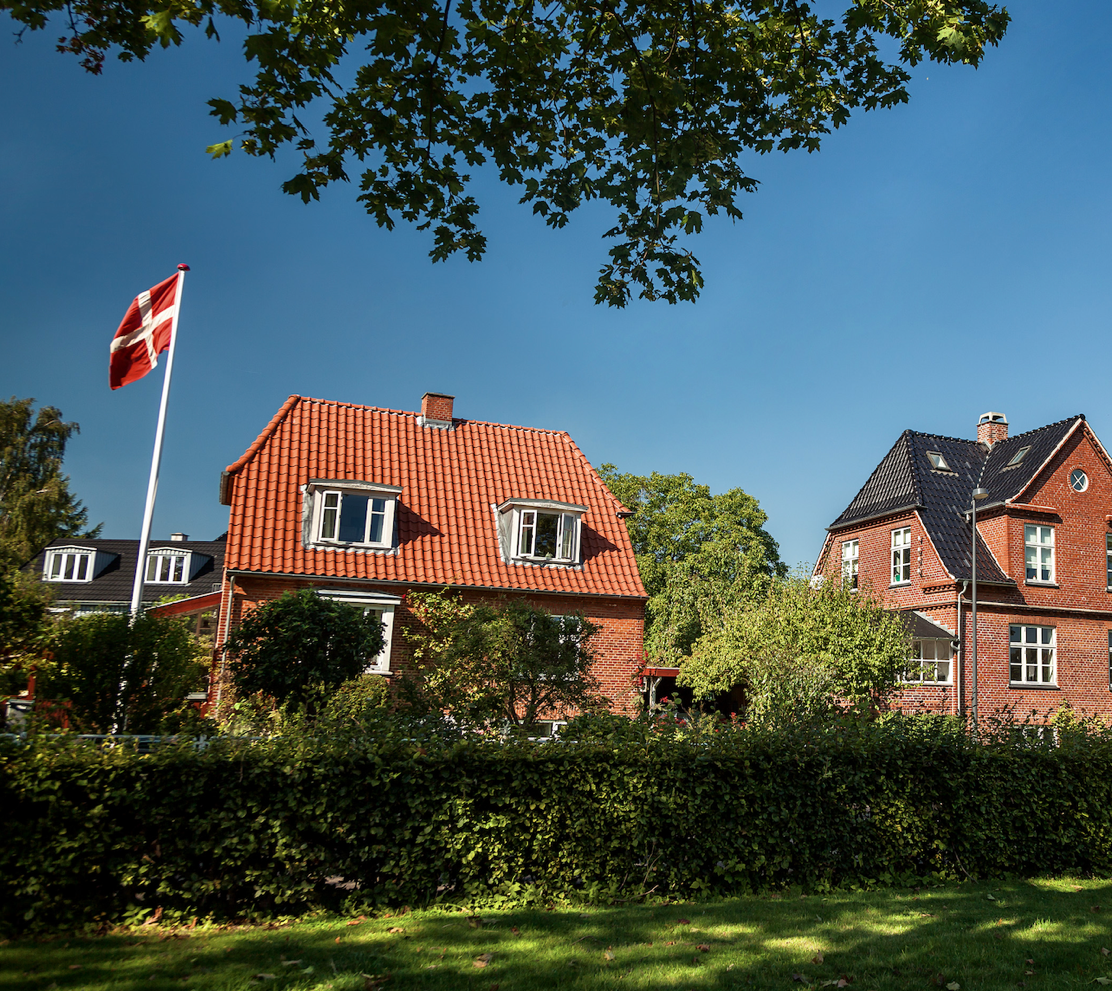 Vejledning i BR
Vejledning om funktionsafprøvning i BR ligger i BR under vejledninger til kapitel 11, Energiforbrug
bygningsreglementet.dk/Tekniske-bestemmelser/11/BRV/Version-2-Funktionsafprovning
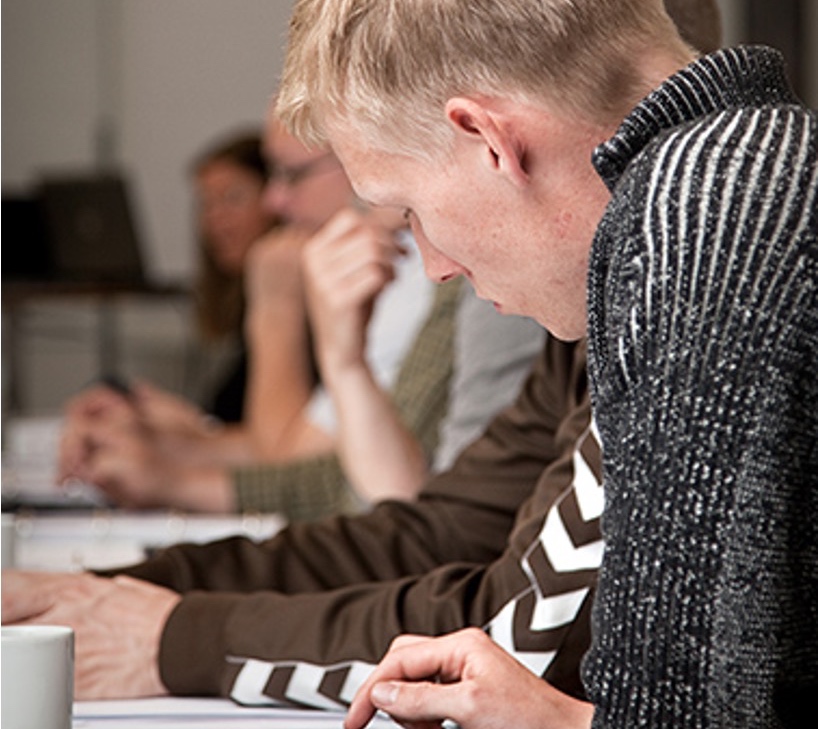 Fire uddybende vejledninger
Fire uddybende vejledninger om funktionsafprøvning i eksisterende bygninger fra Videncentret
Fjernvarme
Naturgas
Ventilationsanlæg
Belysningsanlæg
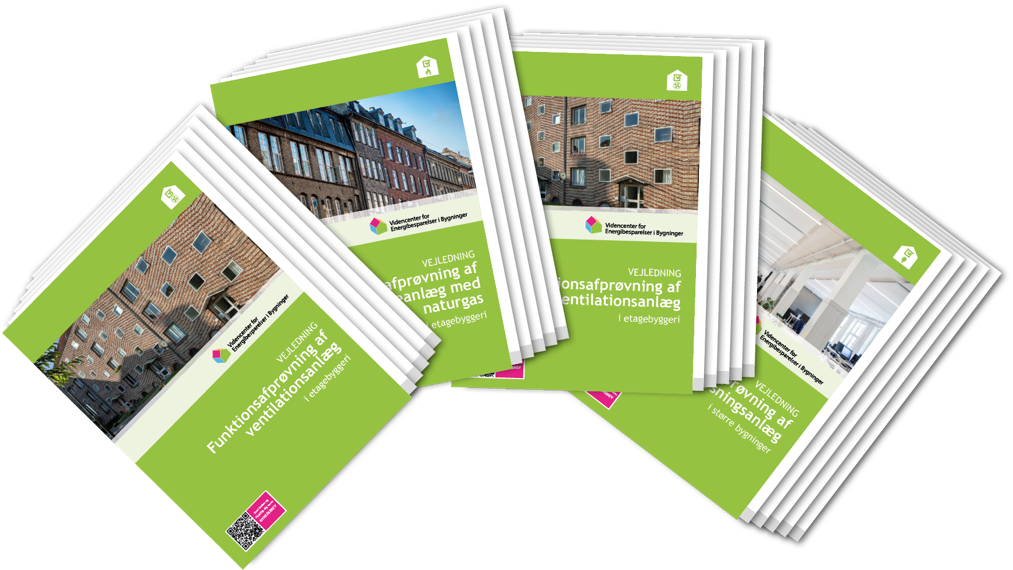 Frivillig lavenergiklasse
Frivillig lavenergiklasse
Der er ikke længere planer om nye stramninger til energikravene i Bygningsklasse 2020 – disse krav er blevet til en frivillig lavenergiklasse
Bl.a. krav om 
Lavere transmissionstab
Højere energitilskud gennem vinduer
Øget tæthed
Skærpede U-værdier visse steder
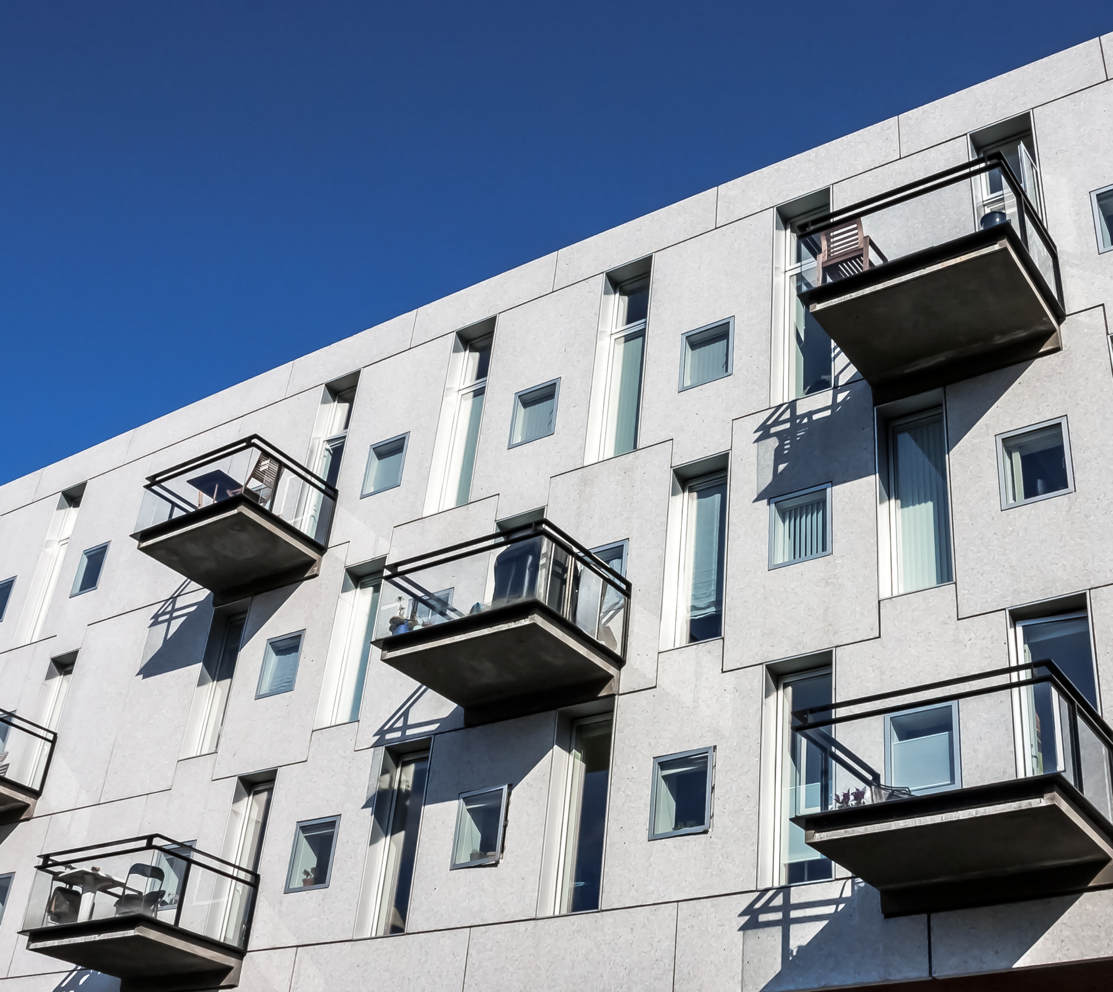 Spørgsmål
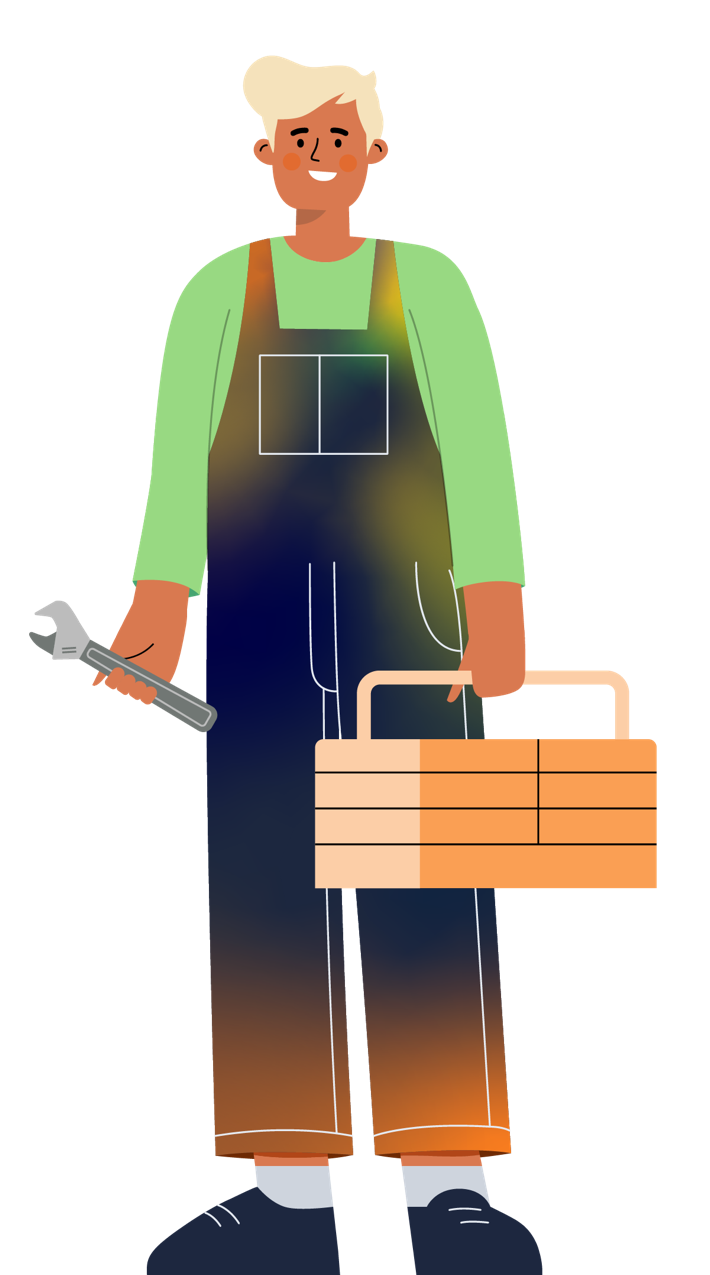 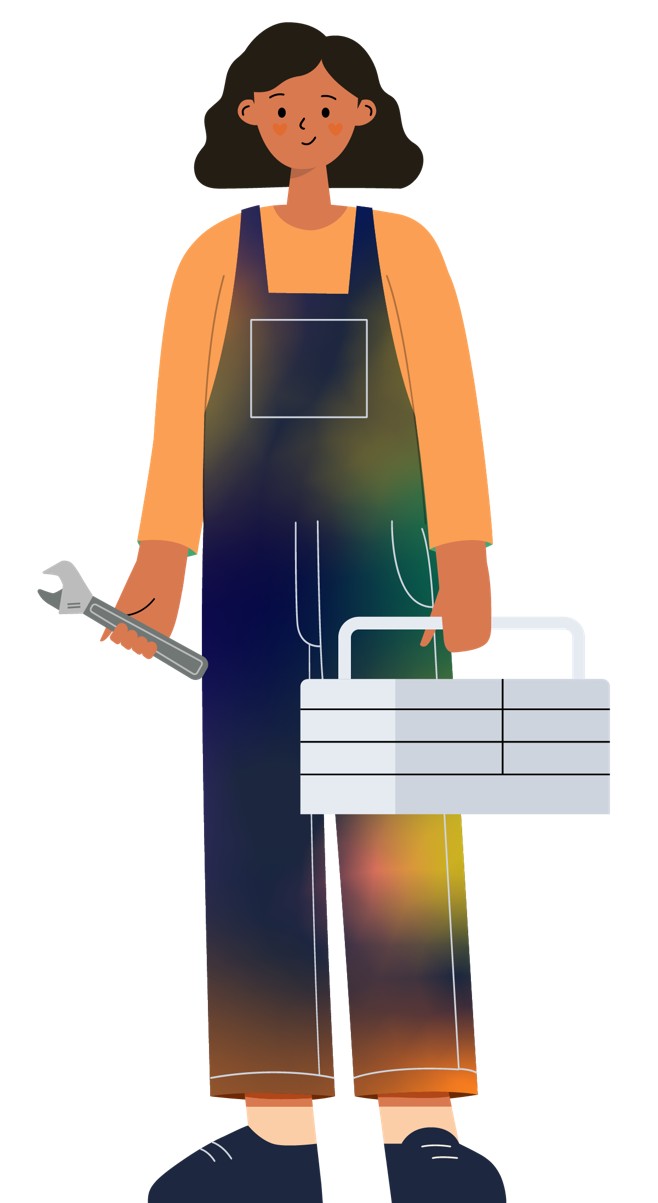 ?
Følg os
Få nyhedsbrev i din indbakke
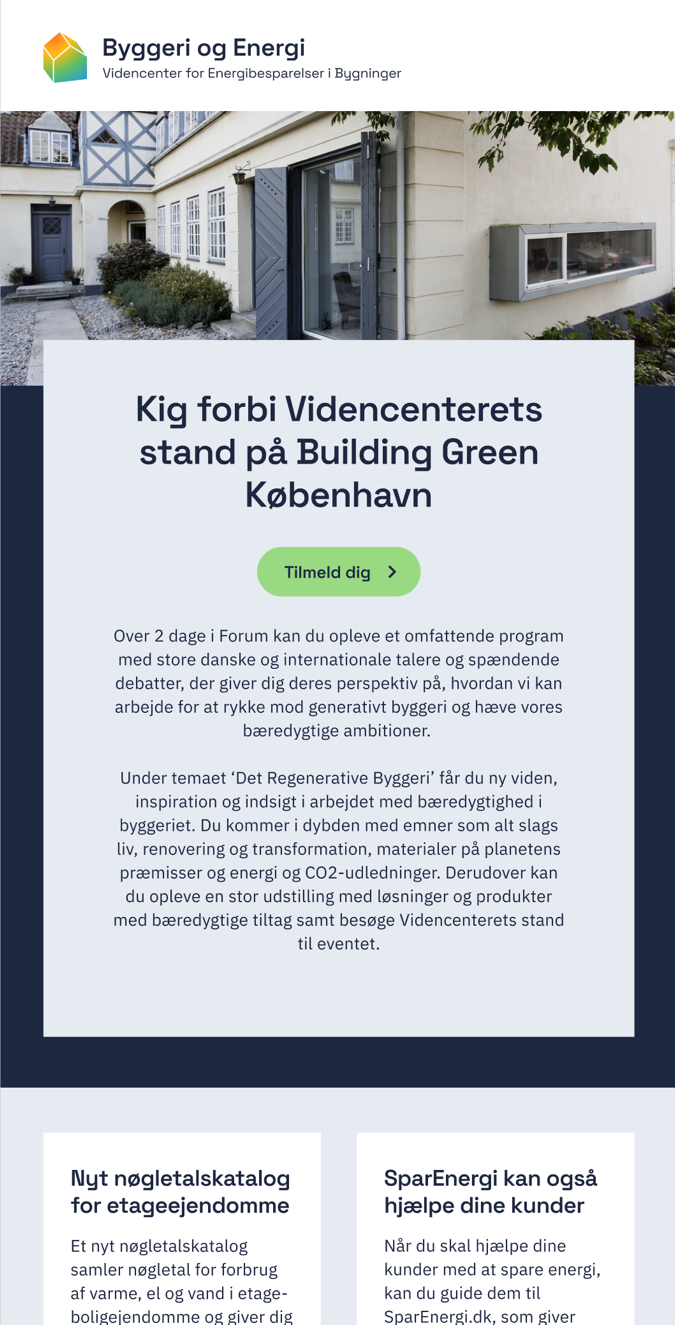 Eller find os på de sociale medier:
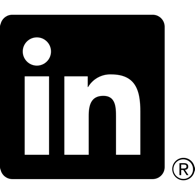 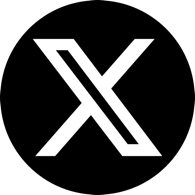 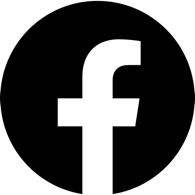 LinkedIn
X
Facebook
Kontakt
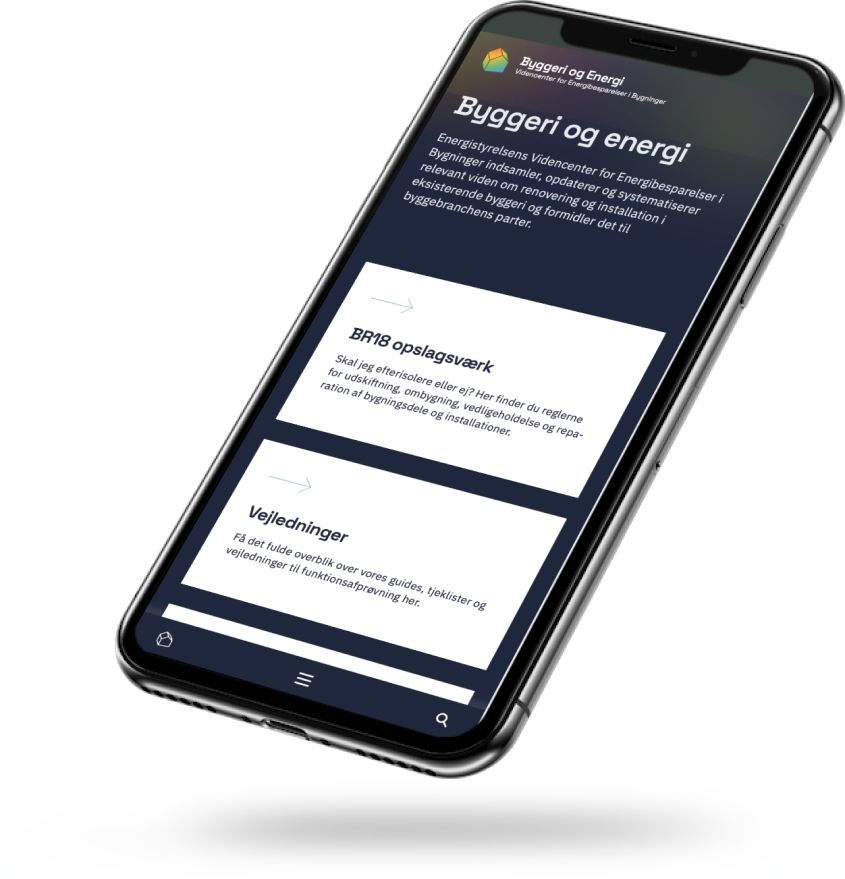 Byggeri og EnergiVidencenter for Energibesparelser i Bygninger
Telefon 31 15 90 00
www.ByggeriOgEnergi.dk
info@byggeriogenergi.dk
109